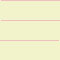 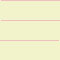 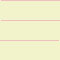 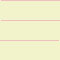 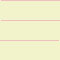 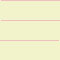 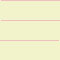 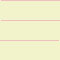 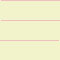 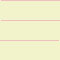 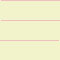 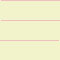 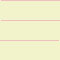 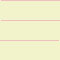 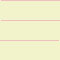 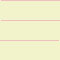 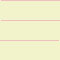 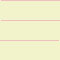 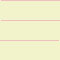 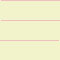 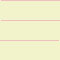 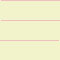 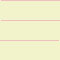 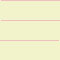 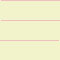 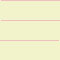 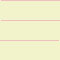 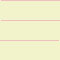 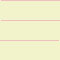 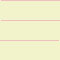 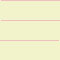 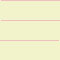 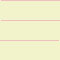 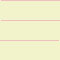 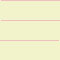 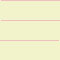 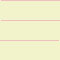 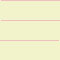 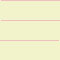 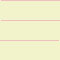 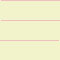 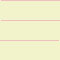 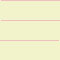 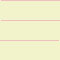 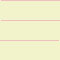 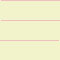 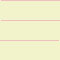 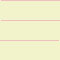 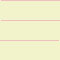 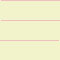 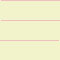 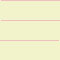 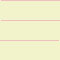 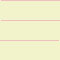 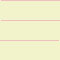 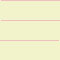 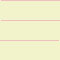 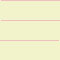 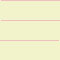 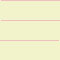 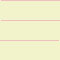 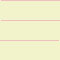 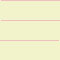 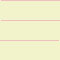 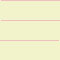 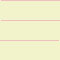 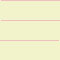 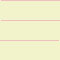 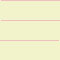 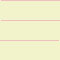 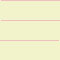 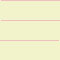 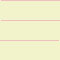 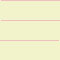 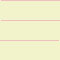 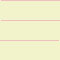 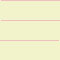 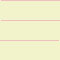 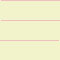 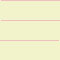 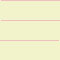 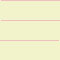 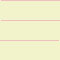 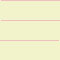 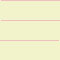 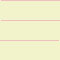 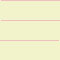 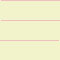 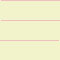 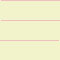 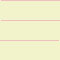 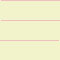 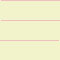 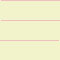 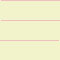 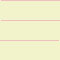 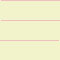 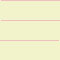 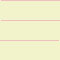 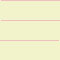 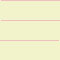 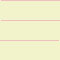 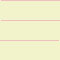 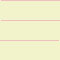 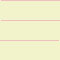 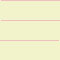 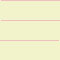 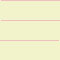 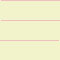 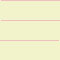 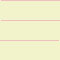 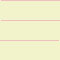 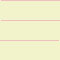 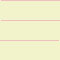 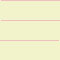 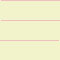 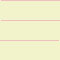 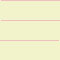 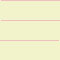 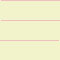 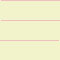 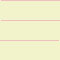 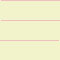 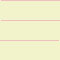 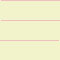 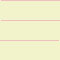 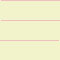 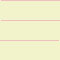 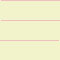 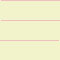 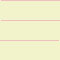 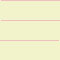 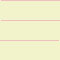 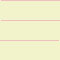 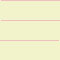 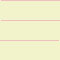 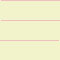 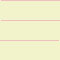 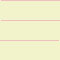 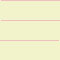 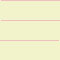 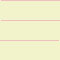 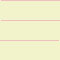 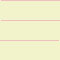 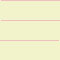 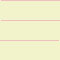 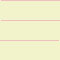 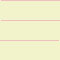 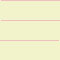 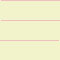 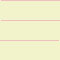 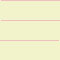 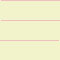 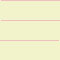 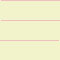 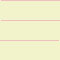 Canned Lesson
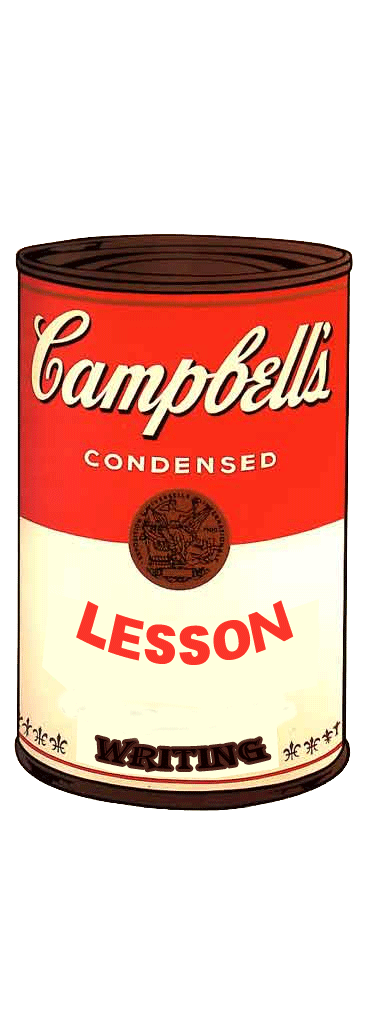 Narrative Writing
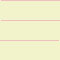 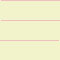 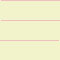 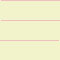 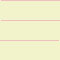 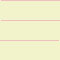 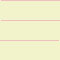 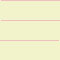 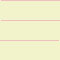 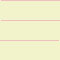 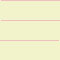 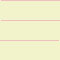 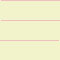 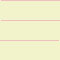 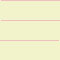 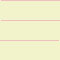 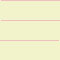 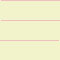 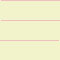 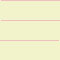 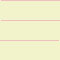 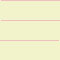 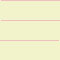 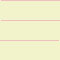 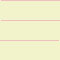 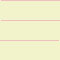 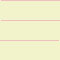 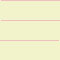 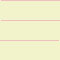 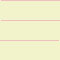 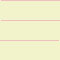 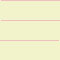 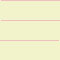 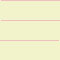 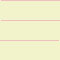 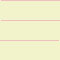 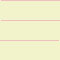 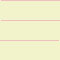 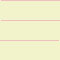 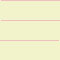 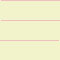 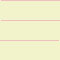 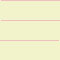 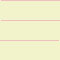 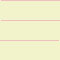 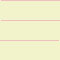 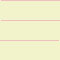 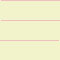 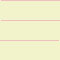 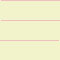 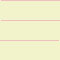 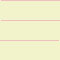 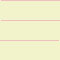 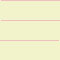 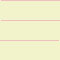 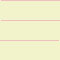 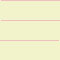 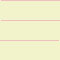 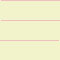 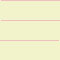 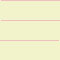 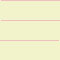 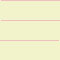 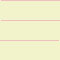 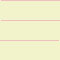 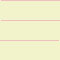 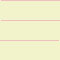 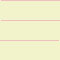 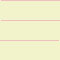 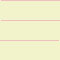 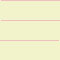 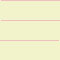 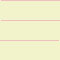 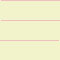 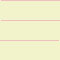 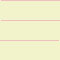 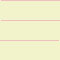 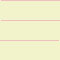 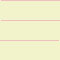 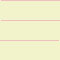 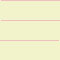 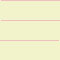 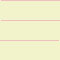 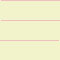 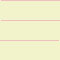 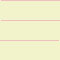 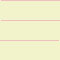 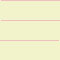 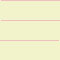 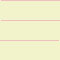 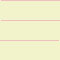 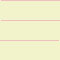 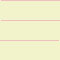 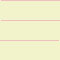 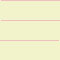 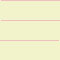 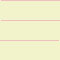 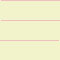 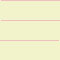 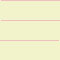 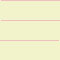 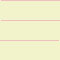 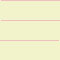 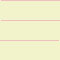 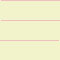 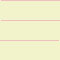 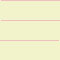 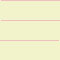 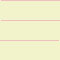 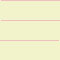 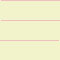 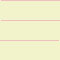 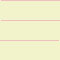 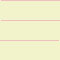 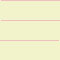 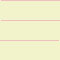 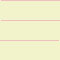 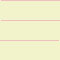 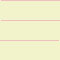 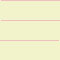 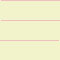 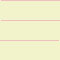 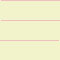 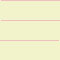 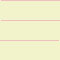 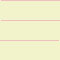 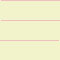 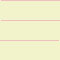 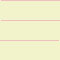 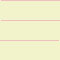 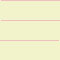 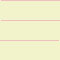 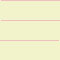 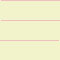 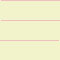 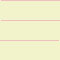 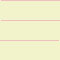 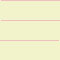 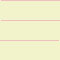 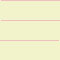 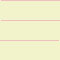 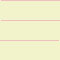 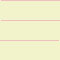 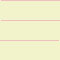 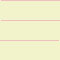 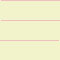 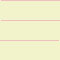 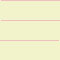 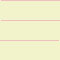 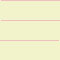 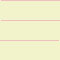 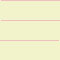 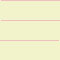 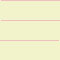 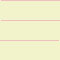 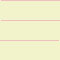 Step 1:  Read the prompt carefully before you begin.
Writing Situation:  Your teacher punishes the whole class because one student misbehaved.
How do you feel about this? Think about reasons you feel this way.

Directions for Writing:  Write a narrative essay explaining how you feel about this situation.
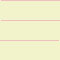 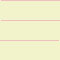 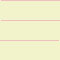 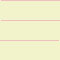 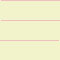 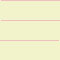 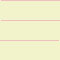 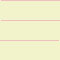 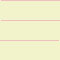 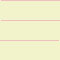 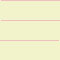 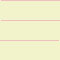 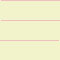 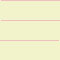 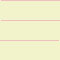 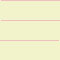 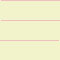 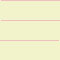 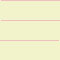 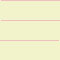 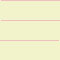 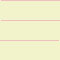 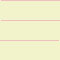 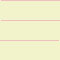 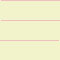 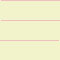 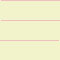 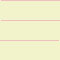 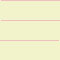 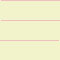 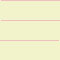 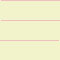 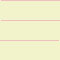 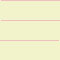 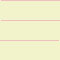 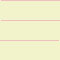 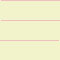 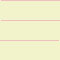 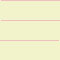 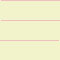 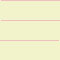 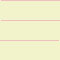 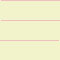 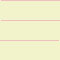 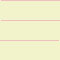 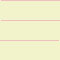 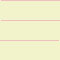 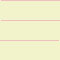 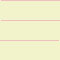 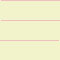 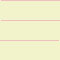 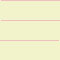 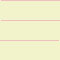 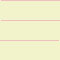 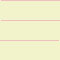 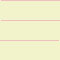 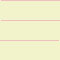 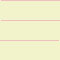 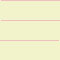 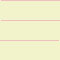 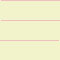 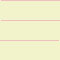 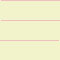 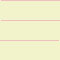 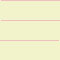 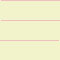 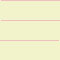 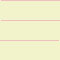 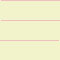 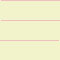 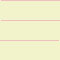 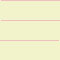 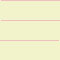 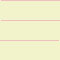 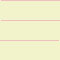 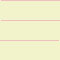 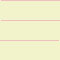 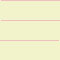 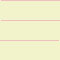 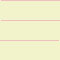 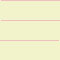 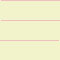 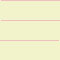 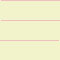 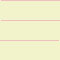 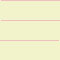 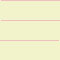 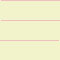 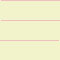 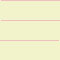 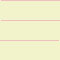 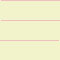 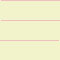 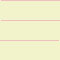 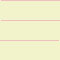 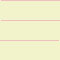 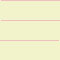 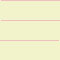 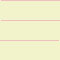 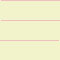 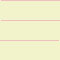 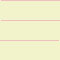 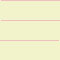 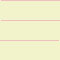 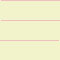 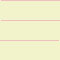 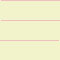 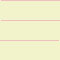 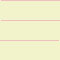 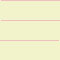 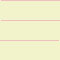 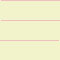 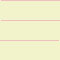 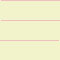 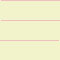 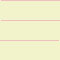 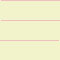 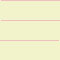 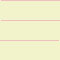 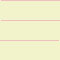 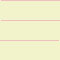 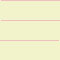 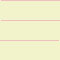 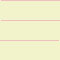 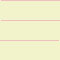 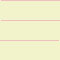 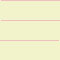 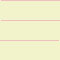 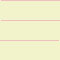 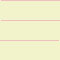 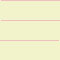 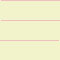 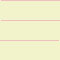 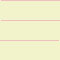 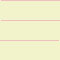 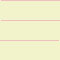 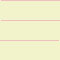 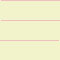 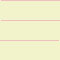 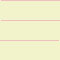 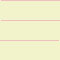 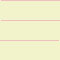 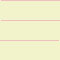 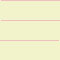 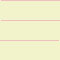 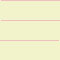 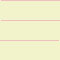 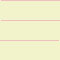 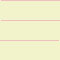 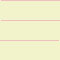 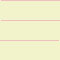 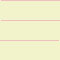 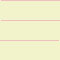 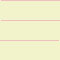 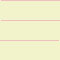 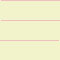 Step 2:  Take a stand.
Think about the reasons you feel the way you do about this type of punishment.
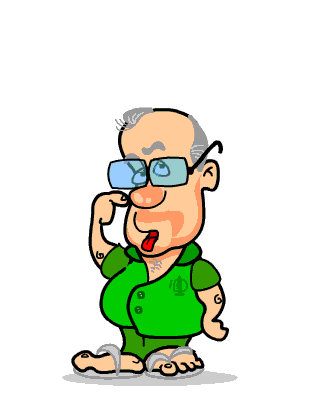 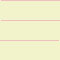 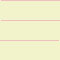 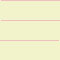 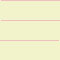 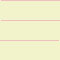 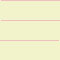 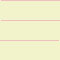 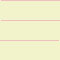 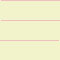 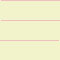 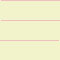 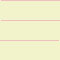 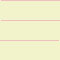 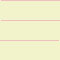 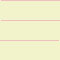 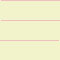 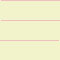 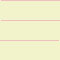 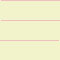 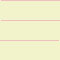 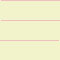 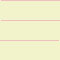 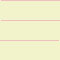 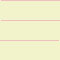 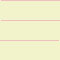 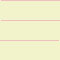 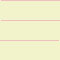 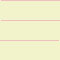 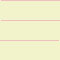 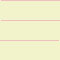 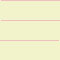 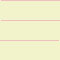 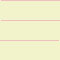 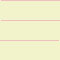 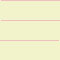 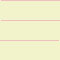 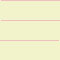 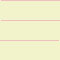 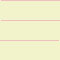 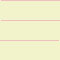 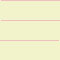 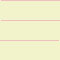 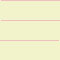 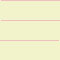 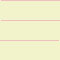 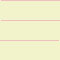 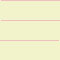 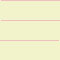 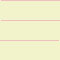 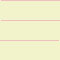 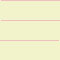 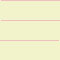 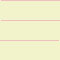 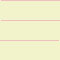 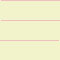 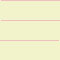 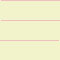 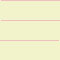 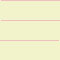 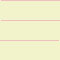 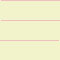 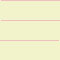 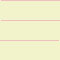 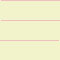 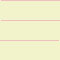 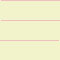 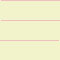 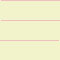 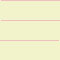 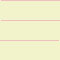 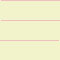 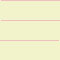 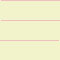 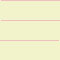 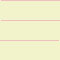 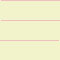 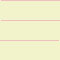 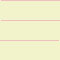 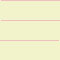 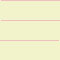 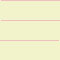 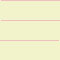 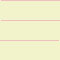 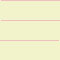 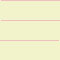 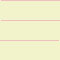 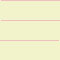 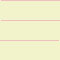 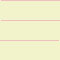 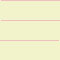 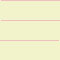 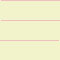 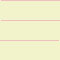 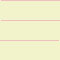 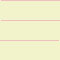 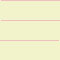 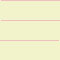 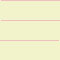 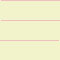 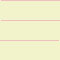 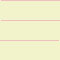 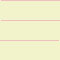 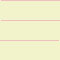 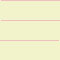 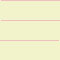 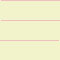 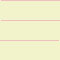 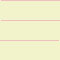 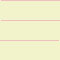 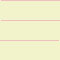 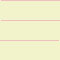 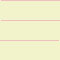 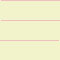 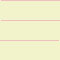 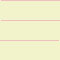 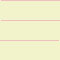 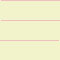 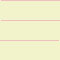 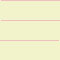 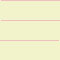 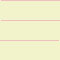 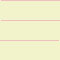 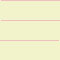 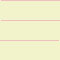 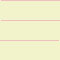 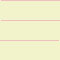 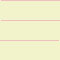 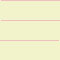 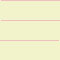 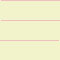 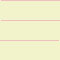 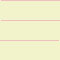 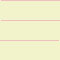 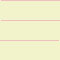 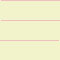 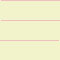 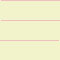 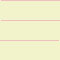 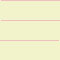 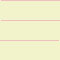 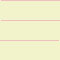 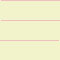 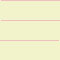 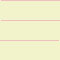 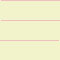 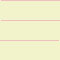 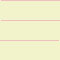 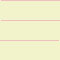 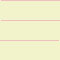 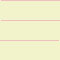 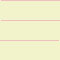 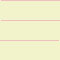 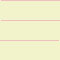 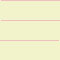 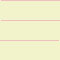 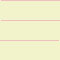 Step 3:  Prepare the graphic organizer.
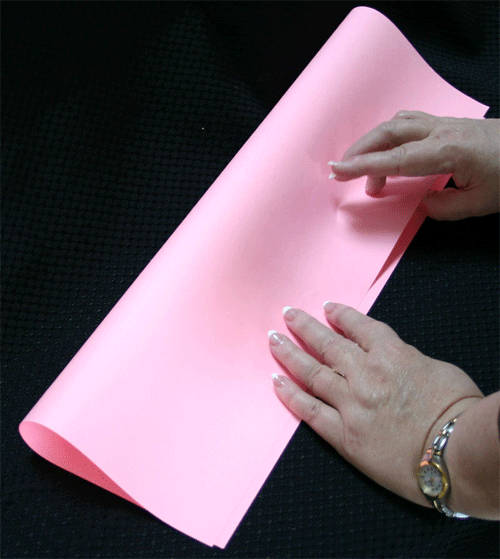 Now fold your paper into 4 squares.
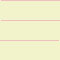 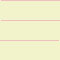 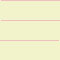 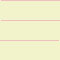 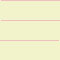 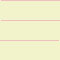 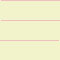 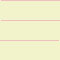 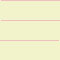 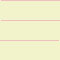 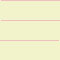 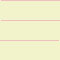 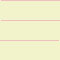 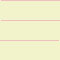 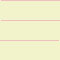 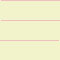 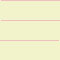 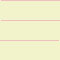 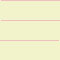 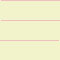 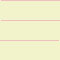 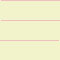 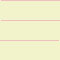 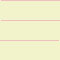 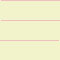 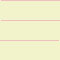 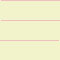 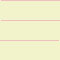 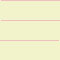 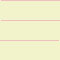 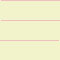 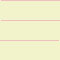 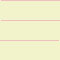 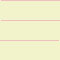 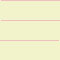 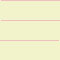 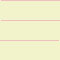 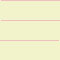 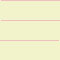 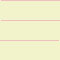 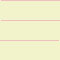 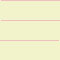 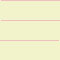 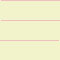 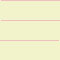 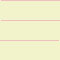 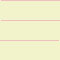 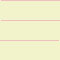 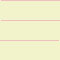 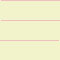 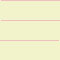 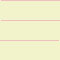 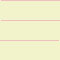 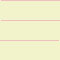 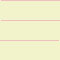 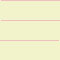 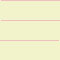 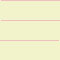 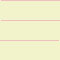 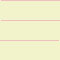 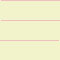 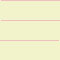 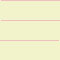 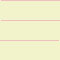 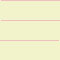 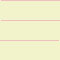 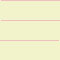 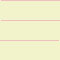 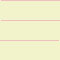 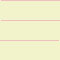 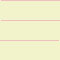 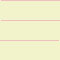 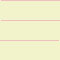 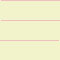 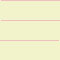 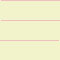 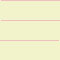 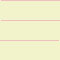 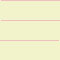 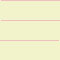 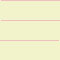 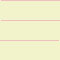 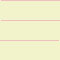 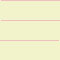 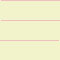 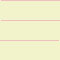 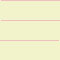 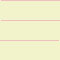 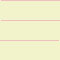 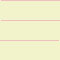 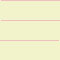 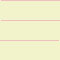 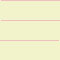 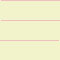 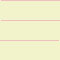 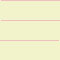 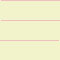 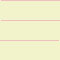 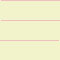 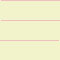 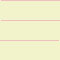 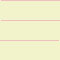 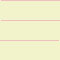 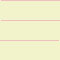 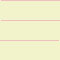 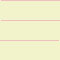 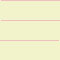 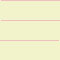 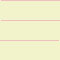 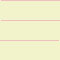 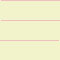 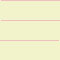 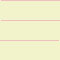 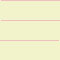 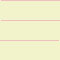 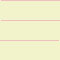 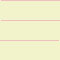 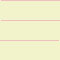 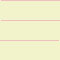 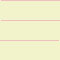 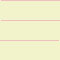 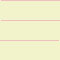 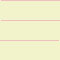 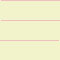 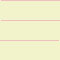 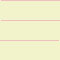 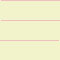 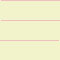 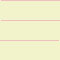 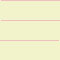 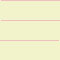 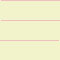 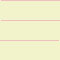 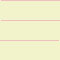 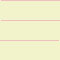 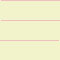 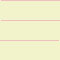 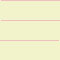 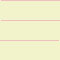 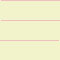 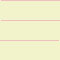 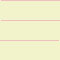 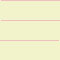 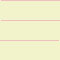 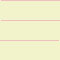 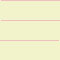 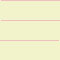 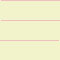 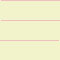 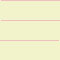 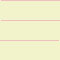 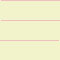 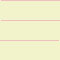 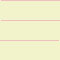 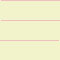 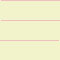 Step 4:  Complete the graphic organizer.
Unfold the paper and draw a box in the center.  In the center box write a sentence to express your feelings.
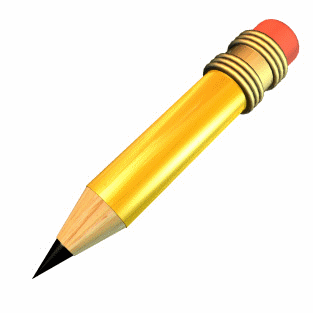 It is unfair to punish the entire class for the misbehavior of one student.
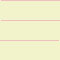 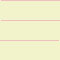 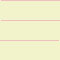 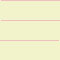 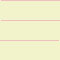 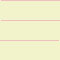 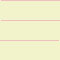 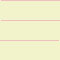 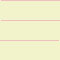 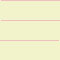 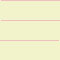 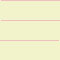 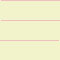 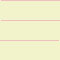 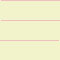 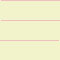 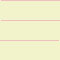 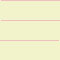 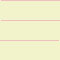 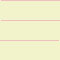 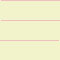 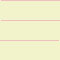 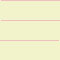 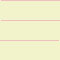 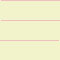 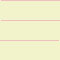 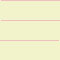 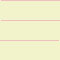 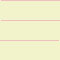 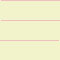 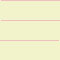 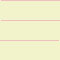 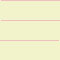 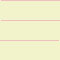 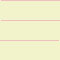 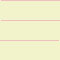 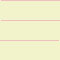 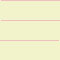 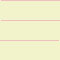 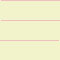 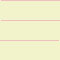 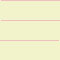 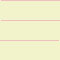 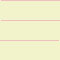 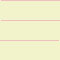 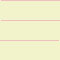 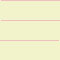 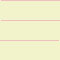 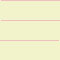 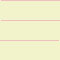 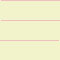 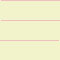 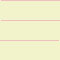 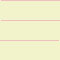 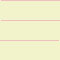 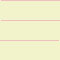 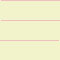 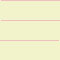 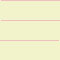 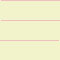 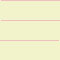 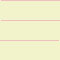 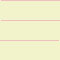 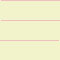 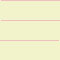 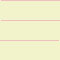 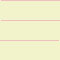 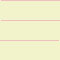 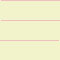 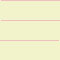 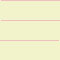 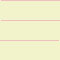 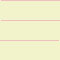 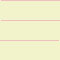 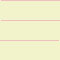 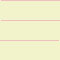 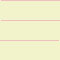 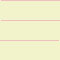 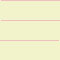 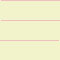 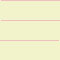 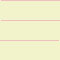 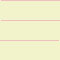 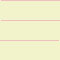 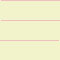 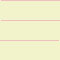 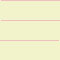 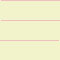 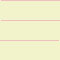 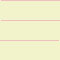 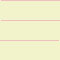 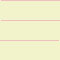 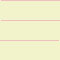 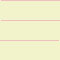 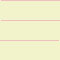 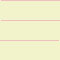 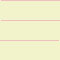 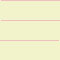 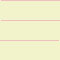 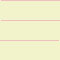 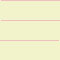 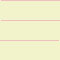 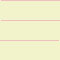 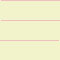 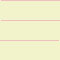 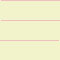 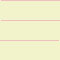 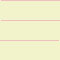 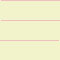 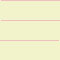 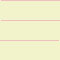 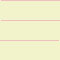 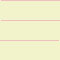 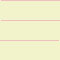 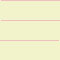 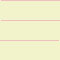 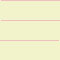 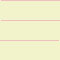 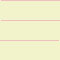 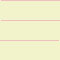 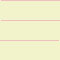 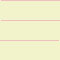 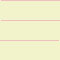 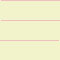 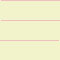 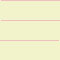 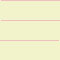 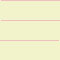 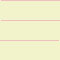 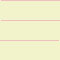 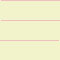 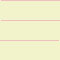 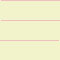 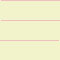 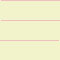 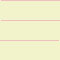 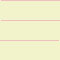 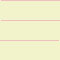 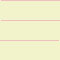 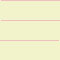 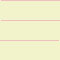 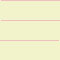 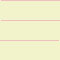 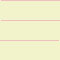 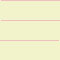 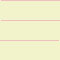 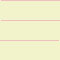 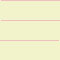 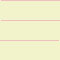 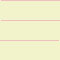 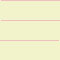 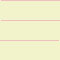 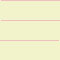 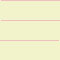 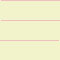 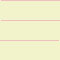 Step 3:  Complete the graphic organizer.
Write one reason you think this is unfair.
Example:  It does not solve the problem.
Example:  It encourages misbehavior by more students.
Write one reason you think this is unfair.
It is unfair to punish the entire class for the misbehavior of one student.
It is unfair to punish the entire class for the misbehavior of one student.  This method of classroom control doesn’t solve the problem.  It encourages misbehavior by students who might have been behaving properly.  It also creates feelings of anger toward classmates.
Example: It creates angry feelings.
Write another reason you think this is unfair.
Summarize your 3 reasons.
Example:  It encourages misbehavior by more students.
Why behave?
Join in fun
No control
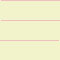 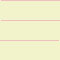 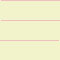 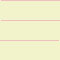 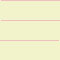 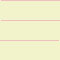 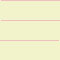 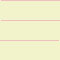 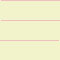 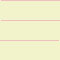 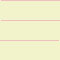 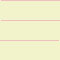 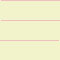 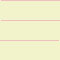 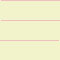 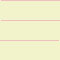 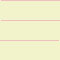 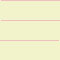 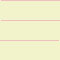 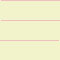 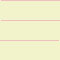 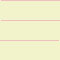 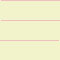 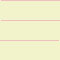 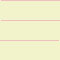 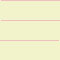 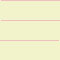 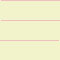 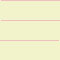 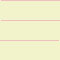 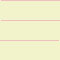 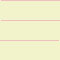 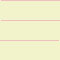 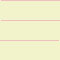 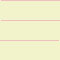 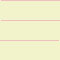 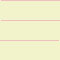 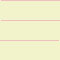 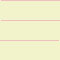 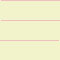 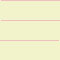 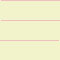 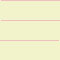 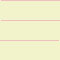 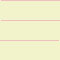 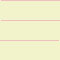 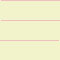 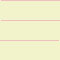 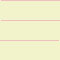 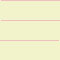 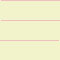 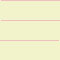 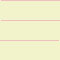 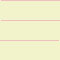 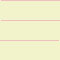 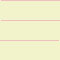 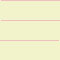 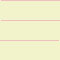 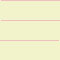 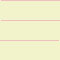 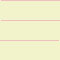 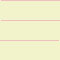 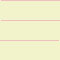 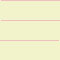 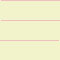 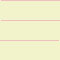 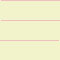 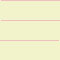 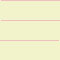 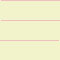 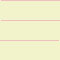 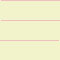 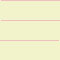 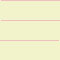 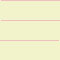 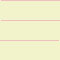 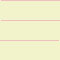 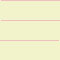 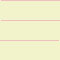 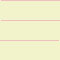 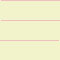 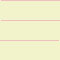 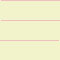 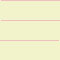 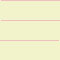 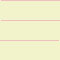 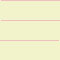 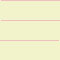 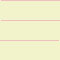 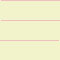 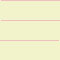 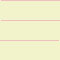 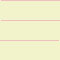 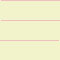 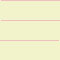 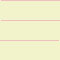 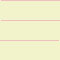 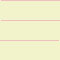 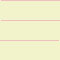 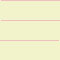 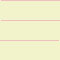 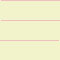 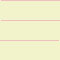 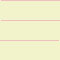 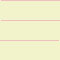 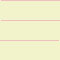 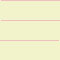 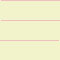 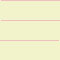 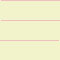 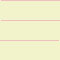 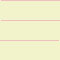 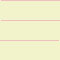 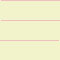 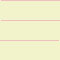 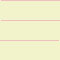 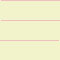 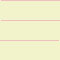 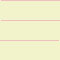 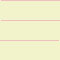 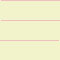 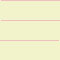 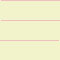 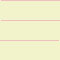 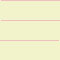 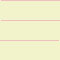 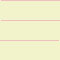 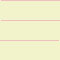 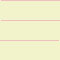 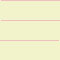 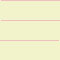 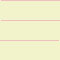 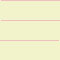 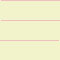 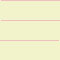 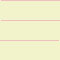 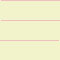 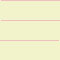 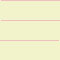 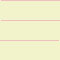 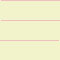 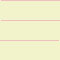 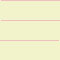 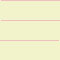 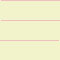 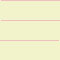 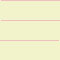 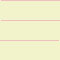 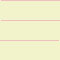 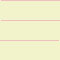 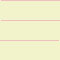 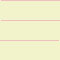 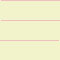 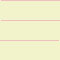 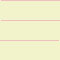 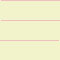 Step 3:  Complete the graphic organizer.
Write 3 details about this  reason.
Example:  It does not solve the problem.
Got away with it
Continues 
Knows punishment next time
Write 3 details about this reason
It is unfair to punish the entire class for the misbehavior of one student.
It is unfair to punish the entire class for the misbehavior of one student.  This method of classroom control doesn’t solve the problem.  It encourages misbehavior by students who might have been behaving properly.  It also creates feelings of anger toward classmates.
Example: It creates angry feelings.
Resentful to misbehavior
Resentful to teacher
Negative attitude toward learning.
Summarize your 3 reasons.
Write 3 details about this reason.
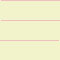 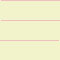 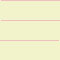 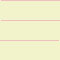 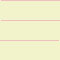 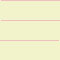 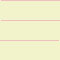 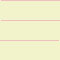 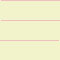 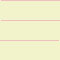 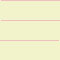 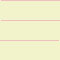 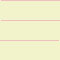 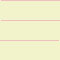 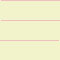 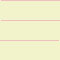 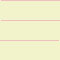 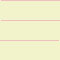 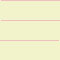 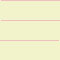 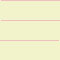 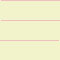 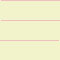 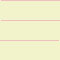 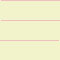 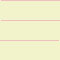 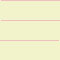 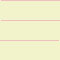 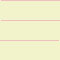 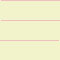 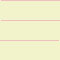 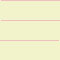 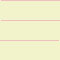 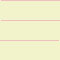 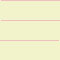 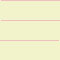 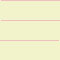 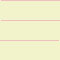 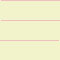 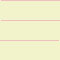 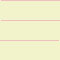 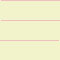 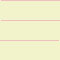 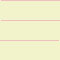 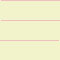 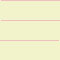 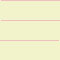 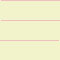 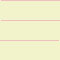 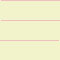 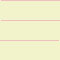 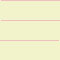 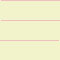 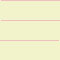 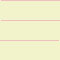 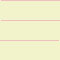 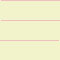 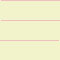 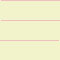 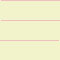 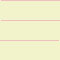 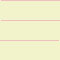 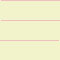 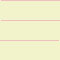 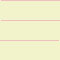 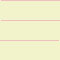 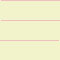 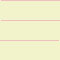 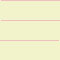 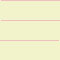 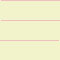 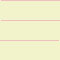 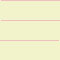 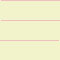 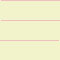 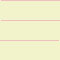 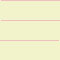 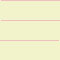 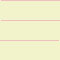 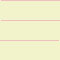 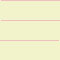 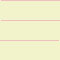 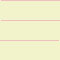 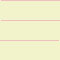 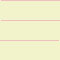 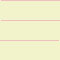 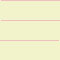 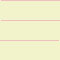 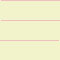 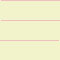 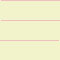 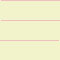 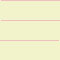 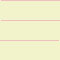 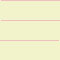 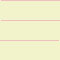 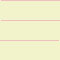 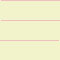 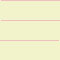 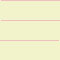 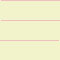 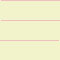 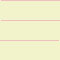 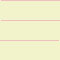 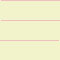 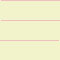 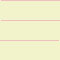 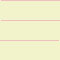 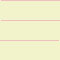 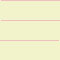 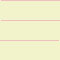 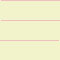 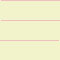 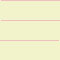 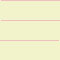 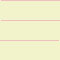 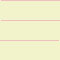 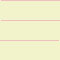 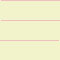 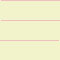 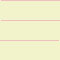 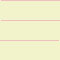 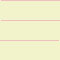 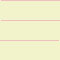 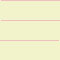 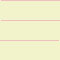 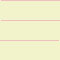 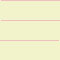 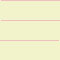 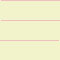 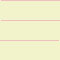 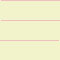 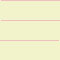 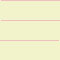 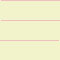 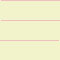 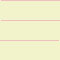 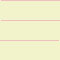 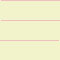 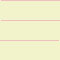 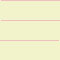 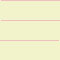 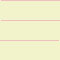 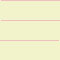 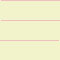 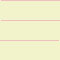 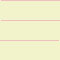 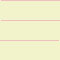 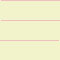 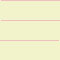 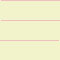 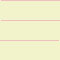 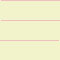 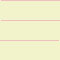 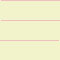 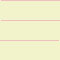 Step 3:  Complete the graphic organizer.
Elaborate on one detail.
Example:  It does not solve the problem.
Got away with it
Continues 
Knows punishment next time
ELABORATE
It is unfair to punish the entire class for the misbehavior of one student.
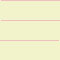 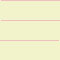 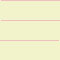 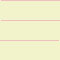 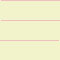 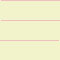 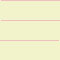 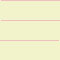 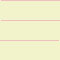 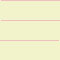 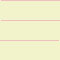 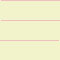 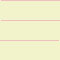 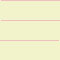 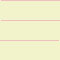 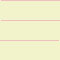 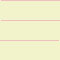 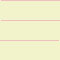 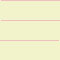 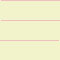 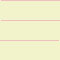 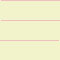 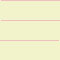 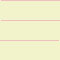 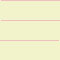 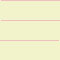 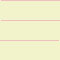 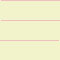 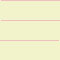 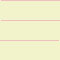 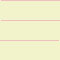 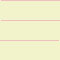 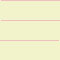 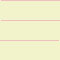 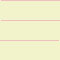 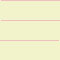 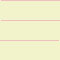 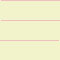 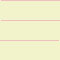 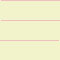 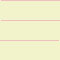 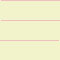 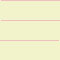 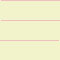 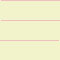 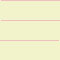 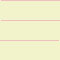 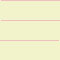 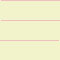 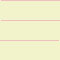 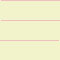 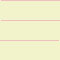 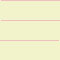 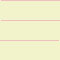 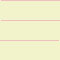 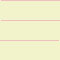 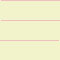 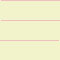 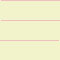 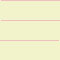 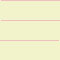 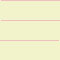 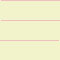 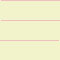 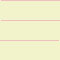 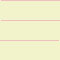 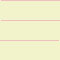 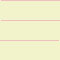 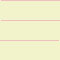 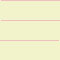 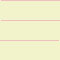 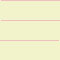 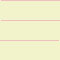 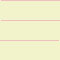 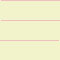 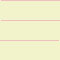 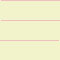 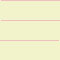 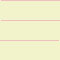 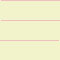 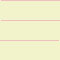 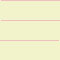 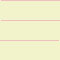 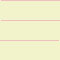 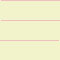 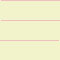 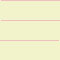 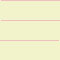 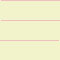 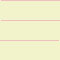 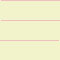 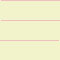 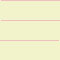 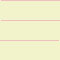 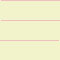 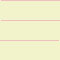 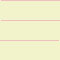 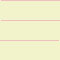 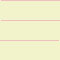 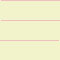 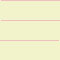 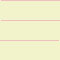 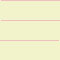 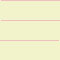 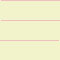 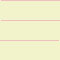 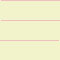 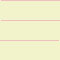 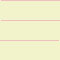 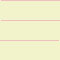 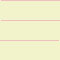 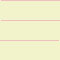 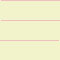 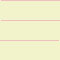 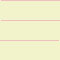 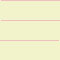 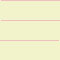 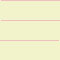 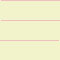 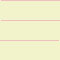 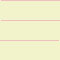 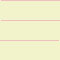 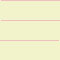 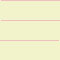 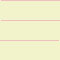 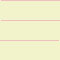 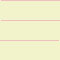 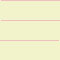 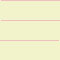 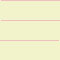 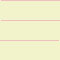 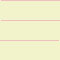 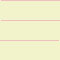 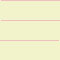 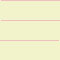 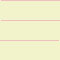 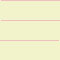 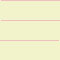 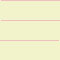 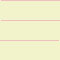 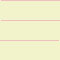 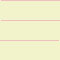 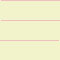 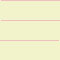 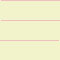 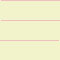 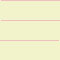 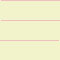 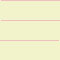 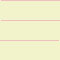 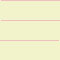 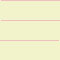 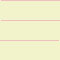 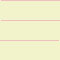 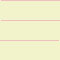 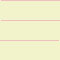 This student feels the teacher doesn’t have the nerve to deal with him individually.
Step 3:  Complete the graphic organizer.
Example:  It encourages misbehavior by more students.
Why behave?
Join in fun
No control
The next time everyone will join in since they will receive the punishment anyway.
Elaborate on one detail.
ELABORATE
It is unfair to punish the entire class for the misbehavior of one student.
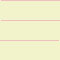 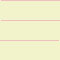 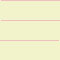 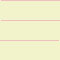 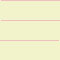 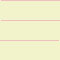 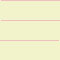 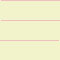 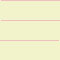 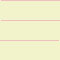 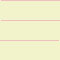 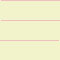 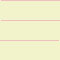 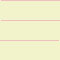 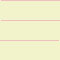 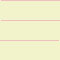 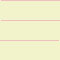 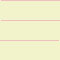 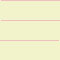 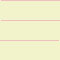 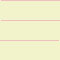 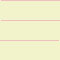 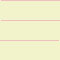 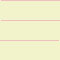 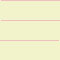 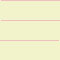 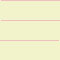 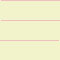 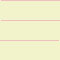 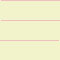 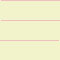 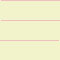 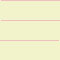 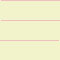 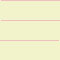 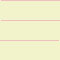 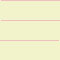 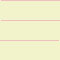 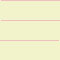 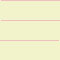 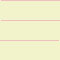 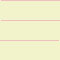 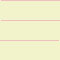 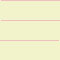 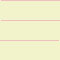 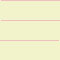 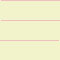 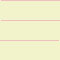 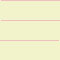 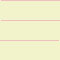 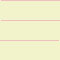 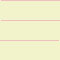 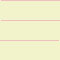 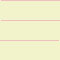 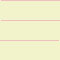 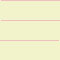 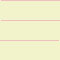 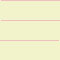 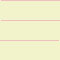 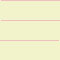 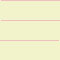 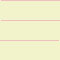 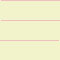 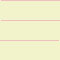 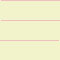 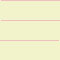 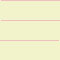 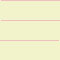 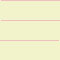 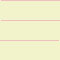 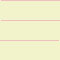 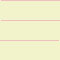 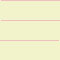 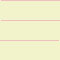 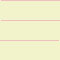 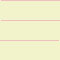 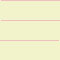 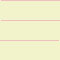 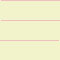 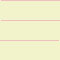 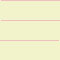 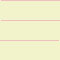 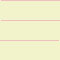 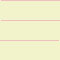 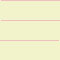 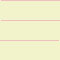 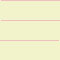 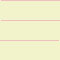 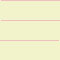 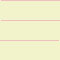 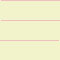 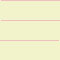 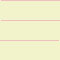 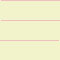 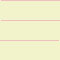 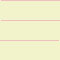 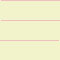 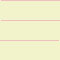 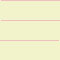 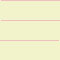 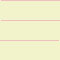 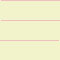 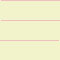 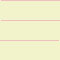 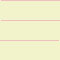 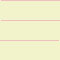 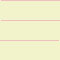 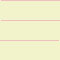 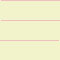 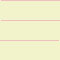 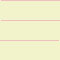 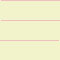 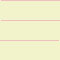 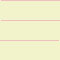 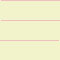 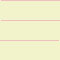 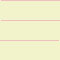 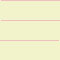 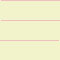 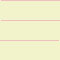 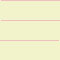 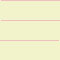 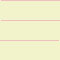 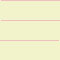 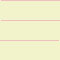 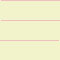 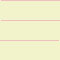 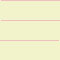 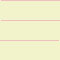 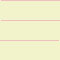 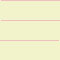 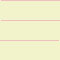 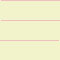 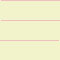 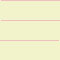 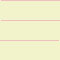 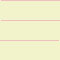 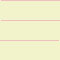 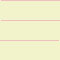 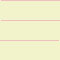 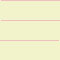 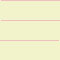 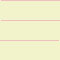 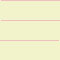 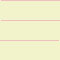 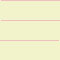 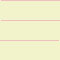 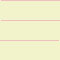 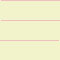 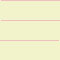 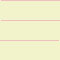 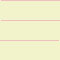 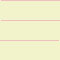 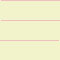 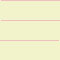 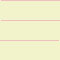 This student feels the teacher doesn’t have the nerve to deal with him individually.
Step 3:  Complete the graphic organizer.
Example:  It encourages misbehavior by more students.
Why behave?
Join in fun
No control
The next time everyone will join in since they will receive the punishment anyway.
Elaborate on one detail.
It is unfair to punish the entire class for the misbehavior of one student.
Example: It creates angry feelings.
Resentful to misbehavior
Resentful to teacher
Negative attitude toward learning.
Students talk to each other 
about teachers, and no one 
wants to be in a teacher’s 
class who punishes in 
this way.
ELABORATE
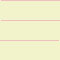 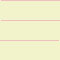 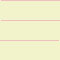 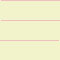 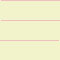 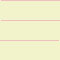 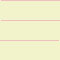 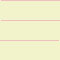 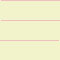 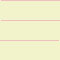 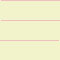 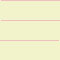 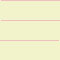 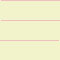 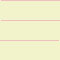 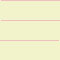 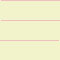 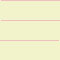 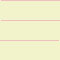 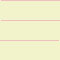 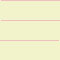 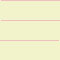 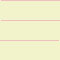 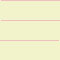 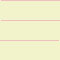 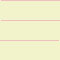 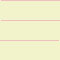 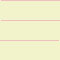 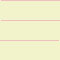 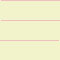 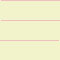 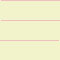 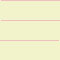 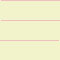 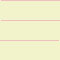 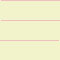 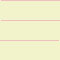 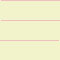 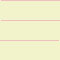 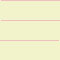 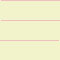 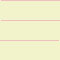 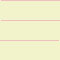 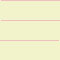 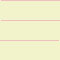 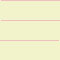 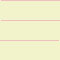 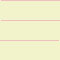 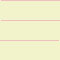 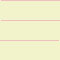 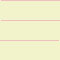 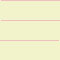 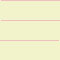 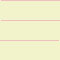 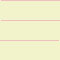 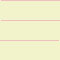 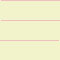 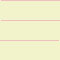 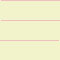 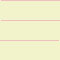 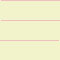 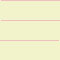 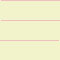 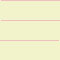 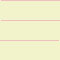 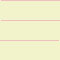 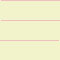 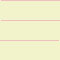 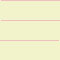 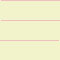 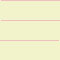 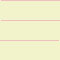 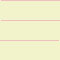 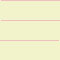 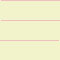 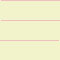 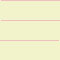 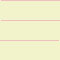 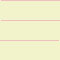 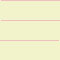 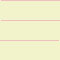 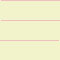 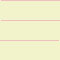 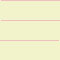 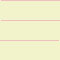 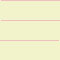 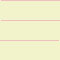 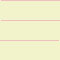 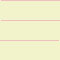 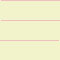 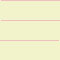 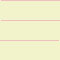 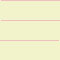 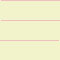 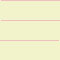 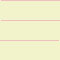 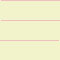 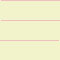 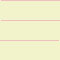 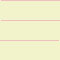 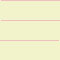 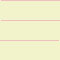 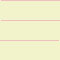 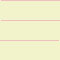 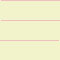 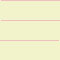 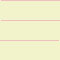 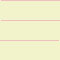 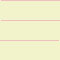 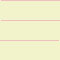 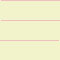 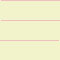 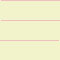 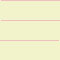 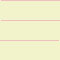 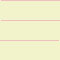 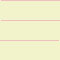 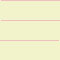 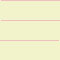 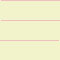 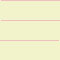 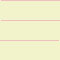 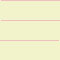 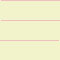 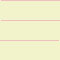 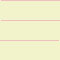 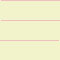 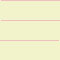 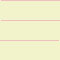 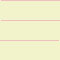 Step 5:  Add transitions.
For example,
Moreover,
Example:  It encourages misbehavior by more students.
Why behave?


Join in fun
No control
A list of transition words is online!
Example:  It does not solve the problem.
Got away with it
Continues 

Knows punishment next time
The next time everyone will join in since they will receive the punishment anyway.
This student feels the teacher doesn’t have the nerve to deal with him individually.
In other 
words,
For these 
reasons,
It is unfair to punish the entire class for the misbehavior of one student.
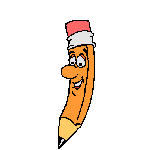 Example: It creates angry feelings toward classmates.
Resentful to misbehavior
Resentful to teacher
Negative attitude toward learning.
It is unfair to punish the entire class for the misbehavior of one student.  This method of classroom control doesn’t solve the problem.  It encourages misbehavior by students who might have been behaving properly.  It also creates feelings of anger toward classmates.
Students talk to each other 
about teachers, and no one 
wants to be in a teacher’s 
class who punishes in 
this way.
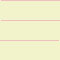 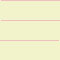 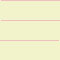 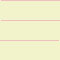 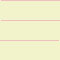 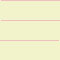 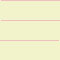 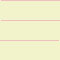 Step 6:  From the graphic organizer to the paper.
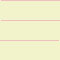 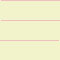 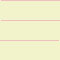 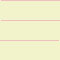 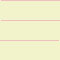 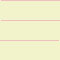 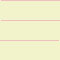 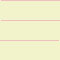 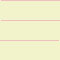 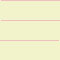 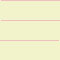 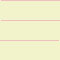 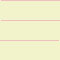 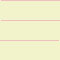 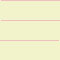 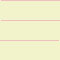 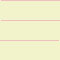 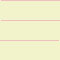 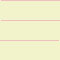 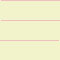 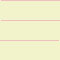 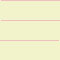 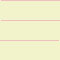 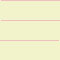 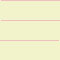 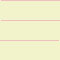 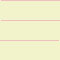 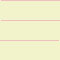 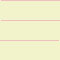 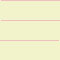 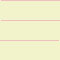 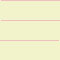 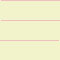 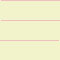 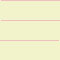 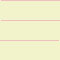 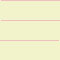 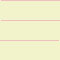 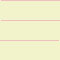 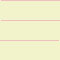 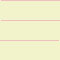 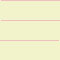 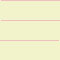 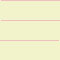 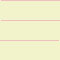 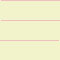 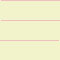 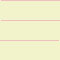 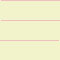 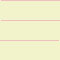 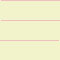 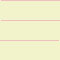 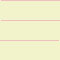 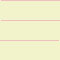 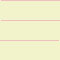 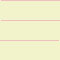 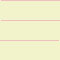 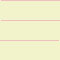 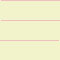 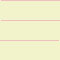 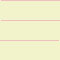 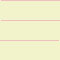 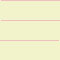 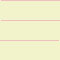 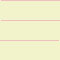 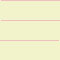 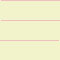 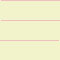 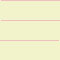 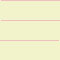 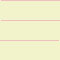 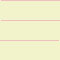 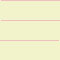 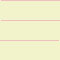 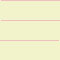 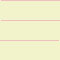 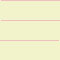 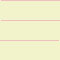 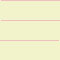 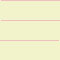 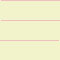 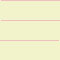 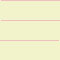 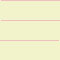 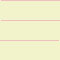 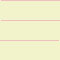 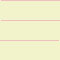 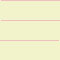 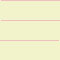 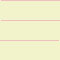 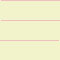 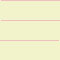 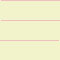 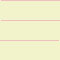 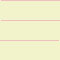 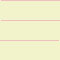 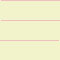 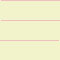 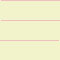 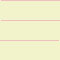 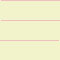 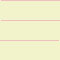 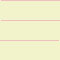 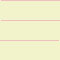 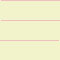 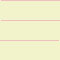 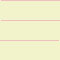 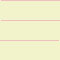 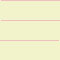 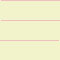 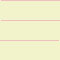 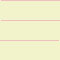 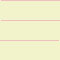 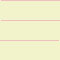 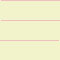 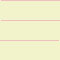 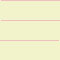 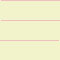 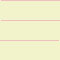 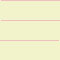 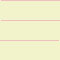 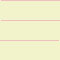 For example,
Moreover,
Example:  It encourages misbehavior by more students.
Why behave?


Join in fun
No control
Example:  It does not solve the problem.
Got away with it
Continues 

Knows punishment next time
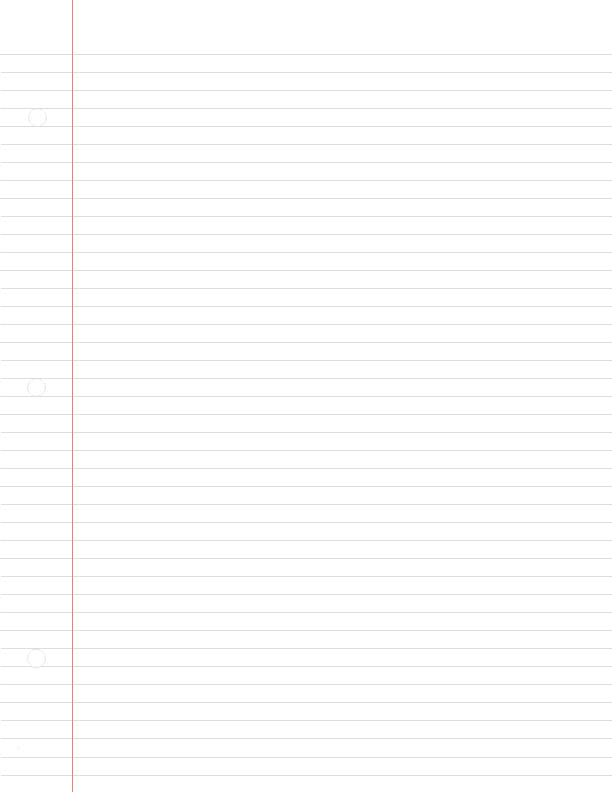 The next time everyone will join in since they will receive the punishment anyway.
This student feels the teacher doesn’t have the nerve to deal with him individually.
Each square will become a paragraph.
In other 
words,
For these 
reasons,
It is unfair to punish the entire class for the misbehavior of one student.
Example: It creates angry feelings.
Resentful to misbehavior
Resentful to teacher
Negative attitude toward learning.
It is unfair to punish the entire class for the misbehavior of one student.  This method of classroom control doesn’t solve the problem.  It encourages misbehavior by students who might have been behaving properly.  It also creates feelings of anger toward classmates.
Students talk to each other 
about teachers, and no one 
wants to be in a teacher’s 
class who punishes in 
this way.
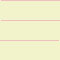 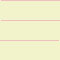 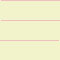 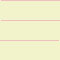 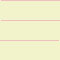 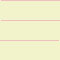 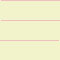 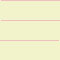 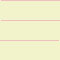 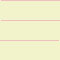 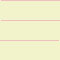 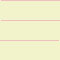 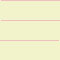 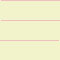 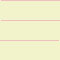 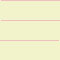 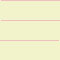 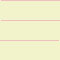 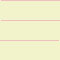 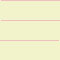 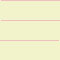 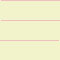 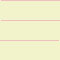 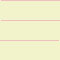 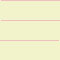 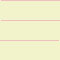 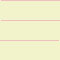 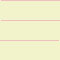 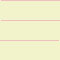 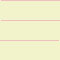 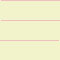 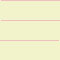 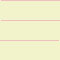 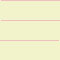 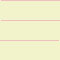 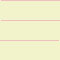 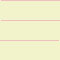 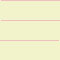 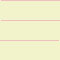 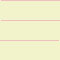 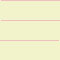 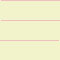 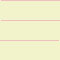 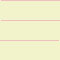 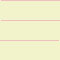 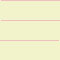 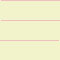 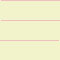 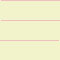 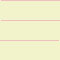 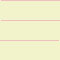 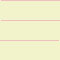 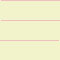 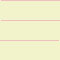 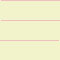 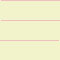 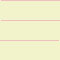 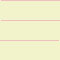 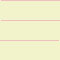 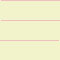 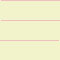 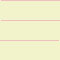 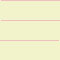 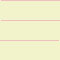 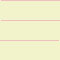 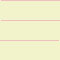 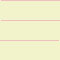 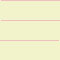 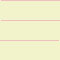 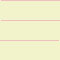 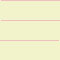 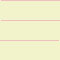 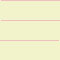 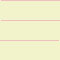 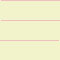 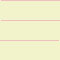 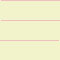 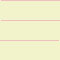 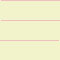 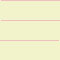 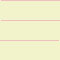 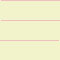 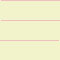 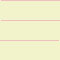 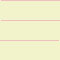 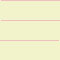 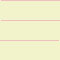 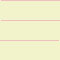 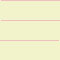 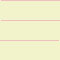 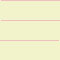 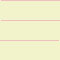 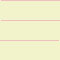 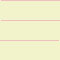 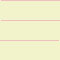 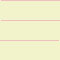 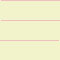 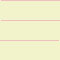 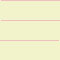 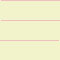 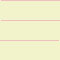 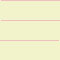 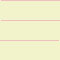 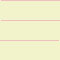 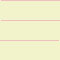 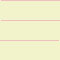 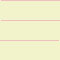 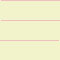 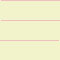 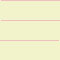 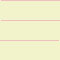 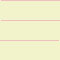 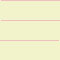 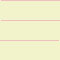 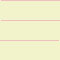 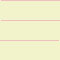 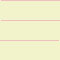 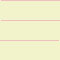 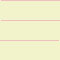 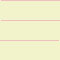 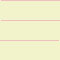 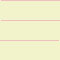 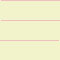 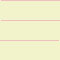 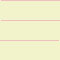 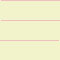 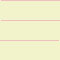 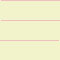 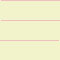 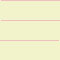 Step 6:  From the graphic organizer to the paper.
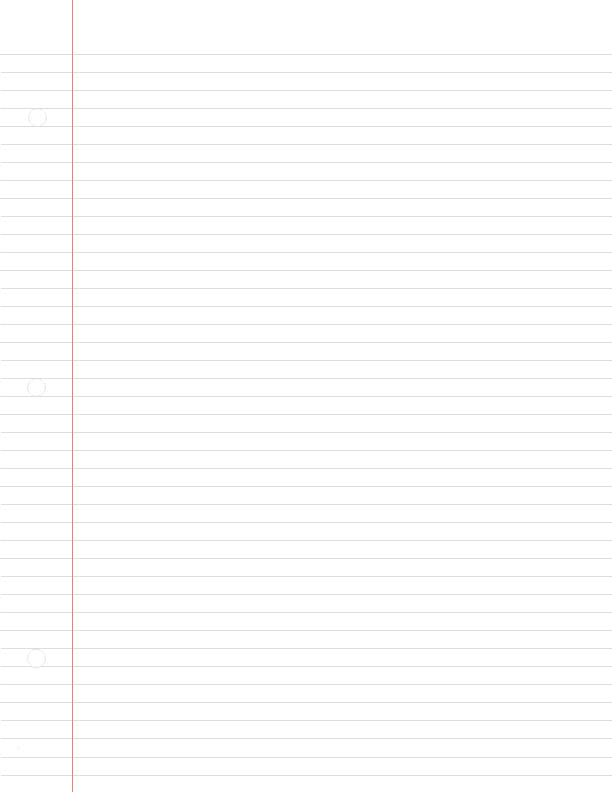 The introductory paragraph (the center box) sums up each reason.
It is unfair to punish the entire class for the misbehavior of one student.  This type of punishment never solves the problem.  It actually encourages misbehavior in students who otherwise would behave.  It creates angry feelings.
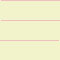 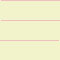 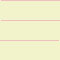 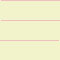 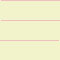 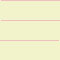 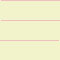 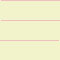 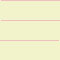 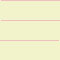 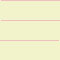 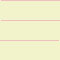 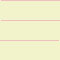 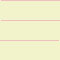 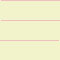 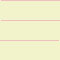 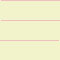 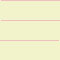 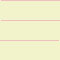 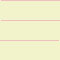 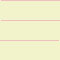 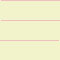 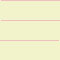 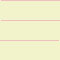 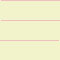 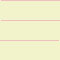 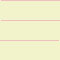 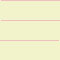 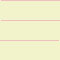 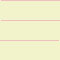 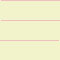 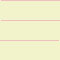 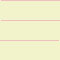 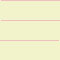 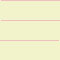 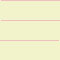 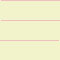 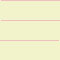 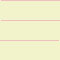 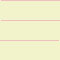 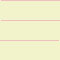 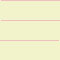 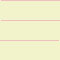 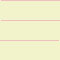 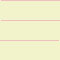 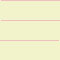 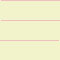 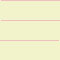 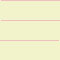 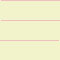 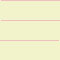 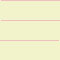 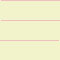 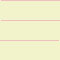 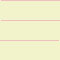 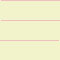 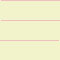 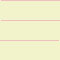 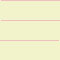 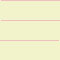 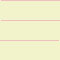 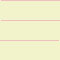 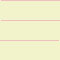 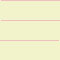 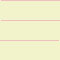 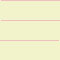 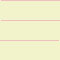 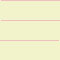 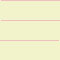 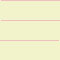 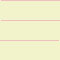 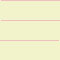 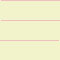 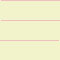 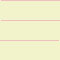 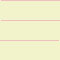 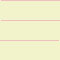 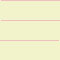 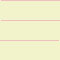 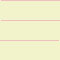 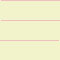 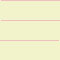 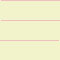 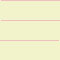 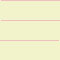 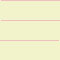 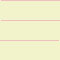 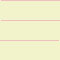 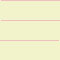 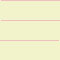 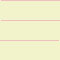 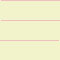 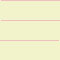 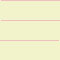 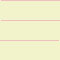 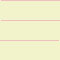 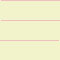 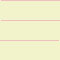 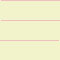 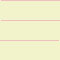 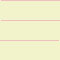 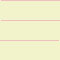 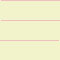 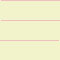 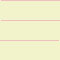 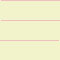 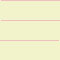 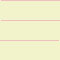 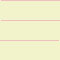 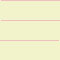 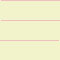 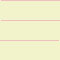 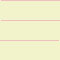 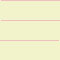 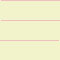 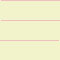 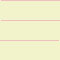 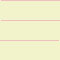 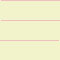 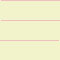 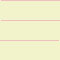 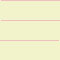 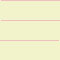 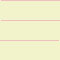 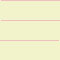 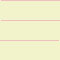 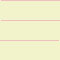 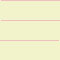 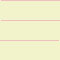 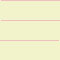 Step 6:  From the graphic organizer to the paper.
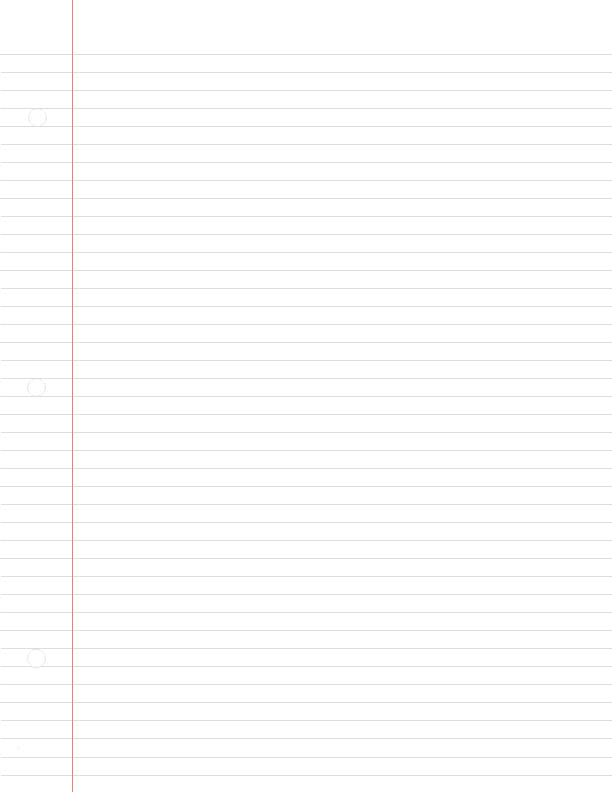 Begin the introductory paragraph with a hook.  Samples of hooks can be found online.
Want to know what students think is really unfair? It is unfair to punish the entire class for the misbehavior of one student.  This type of punishment never solves the problem.  It actually encourages misbehavior in students who otherwise would behave.  It creates angry feelings.
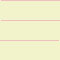 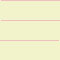 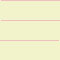 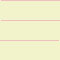 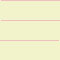 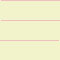 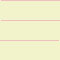 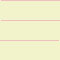 Step 6:  From the graphic organizer to the paper.
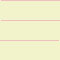 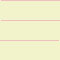 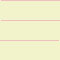 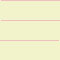 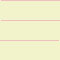 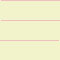 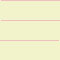 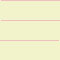 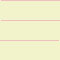 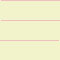 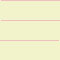 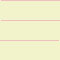 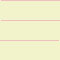 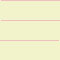 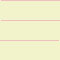 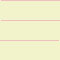 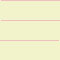 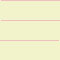 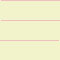 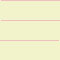 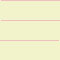 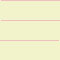 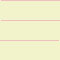 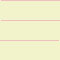 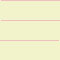 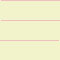 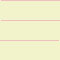 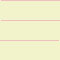 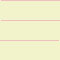 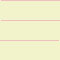 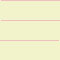 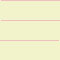 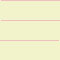 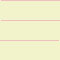 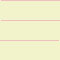 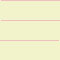 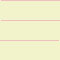 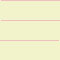 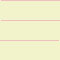 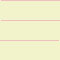 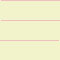 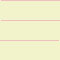 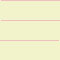 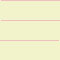 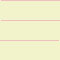 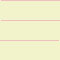 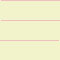 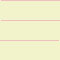 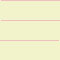 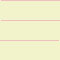 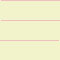 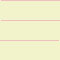 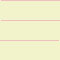 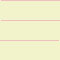 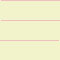 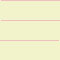 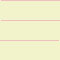 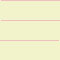 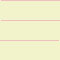 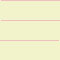 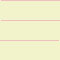 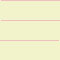 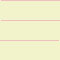 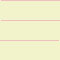 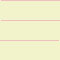 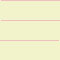 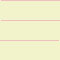 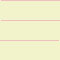 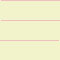 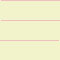 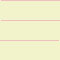 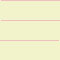 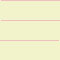 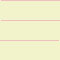 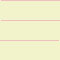 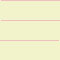 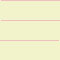 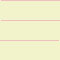 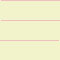 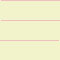 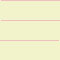 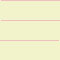 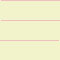 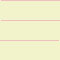 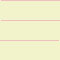 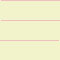 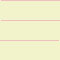 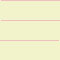 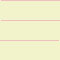 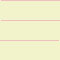 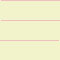 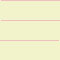 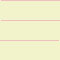 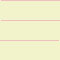 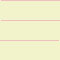 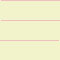 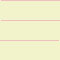 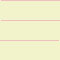 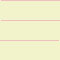 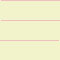 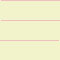 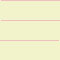 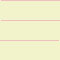 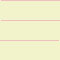 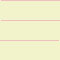 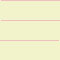 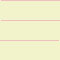 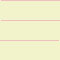 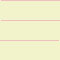 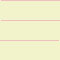 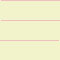 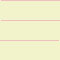 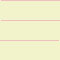 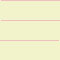 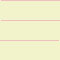 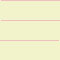 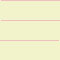 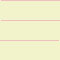 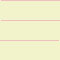 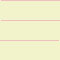 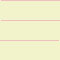 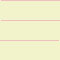 For example,
Moreover,
Example:  It encourages misbehavior by more students.
Why behave?


Join in fun
No control
Example:  It does not solve the problem.
Got away with it
Continues 

Knows punishment next time
The next time everyone will join in since they will receive the punishment anyway.
This student feels the teacher doesn’t have the nerve to deal with him individually.
In other 
words,
For these 
reasons,
It is unfair to punish the entire class for the misbehavior of one student.
Example: It creates angry feelings.
Resentful to misbehavior
Resentful to teacher
Negative attitude toward learning.
It is unfair to punish the entire class for the misbehavior of one student.  This method of classroom control doesn’t solve the problem.  It encourages misbehavior by students who might have been behaving properly.  It also creates feelings of anger toward classmates.
Students talk to each other 
about teachers, and no one 
wants to be in a teacher’s 
class who punishes in 
this way.
Next Paragraph
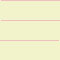 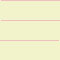 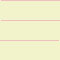 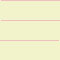 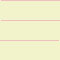 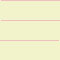 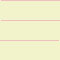 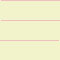 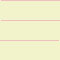 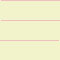 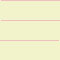 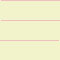 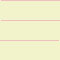 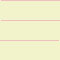 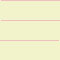 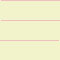 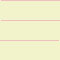 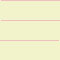 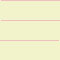 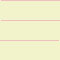 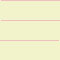 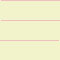 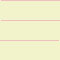 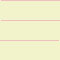 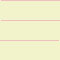 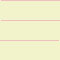 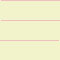 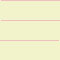 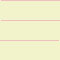 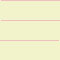 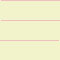 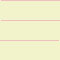 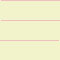 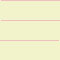 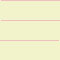 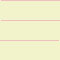 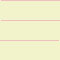 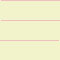 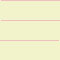 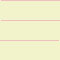 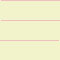 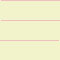 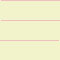 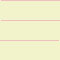 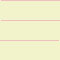 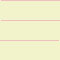 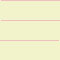 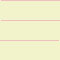 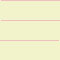 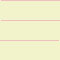 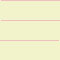 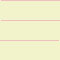 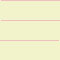 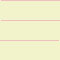 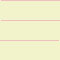 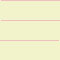 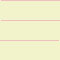 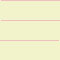 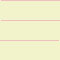 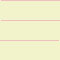 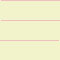 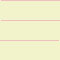 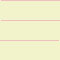 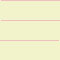 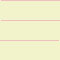 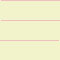 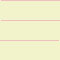 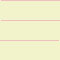 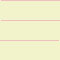 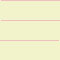 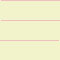 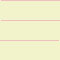 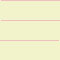 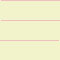 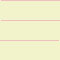 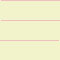 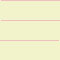 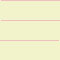 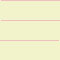 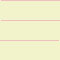 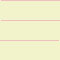 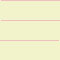 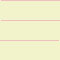 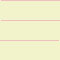 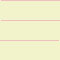 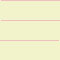 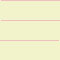 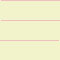 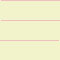 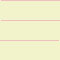 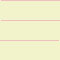 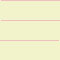 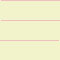 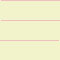 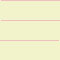 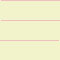 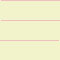 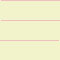 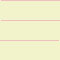 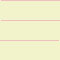 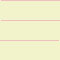 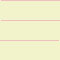 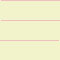 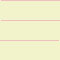 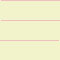 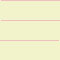 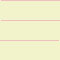 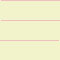 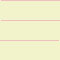 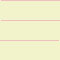 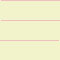 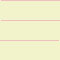 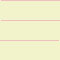 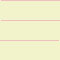 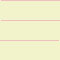 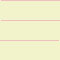 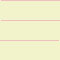 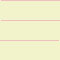 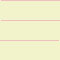 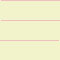 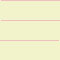 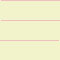 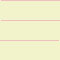 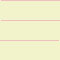 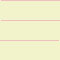 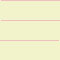 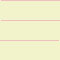 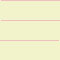 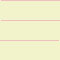 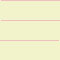 Step 6:  From the graphic organizer to the paper.
Next Paragraph
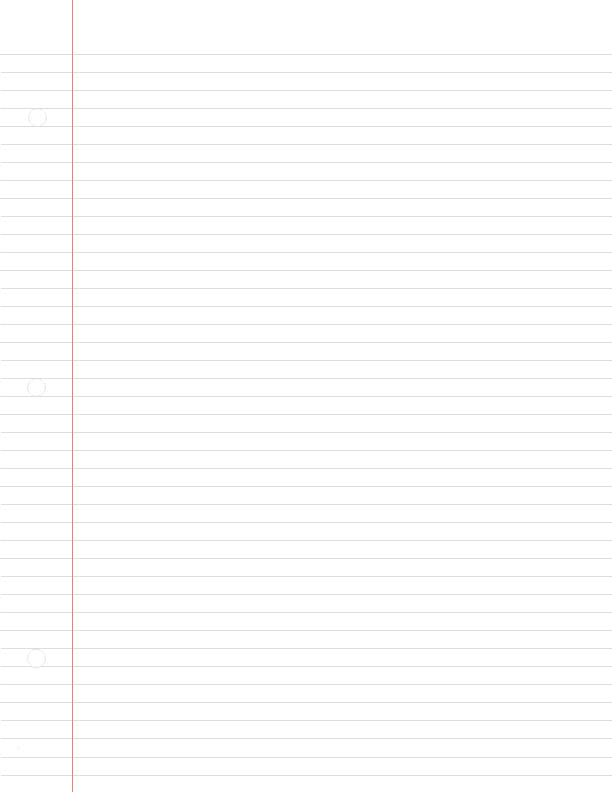 For example, it does not solve the problem.  The misbehaving student feels he got away with it.  The misbehavior will continue.  This student feels the teacher doesn’t have the nerve to deal with him individually.  He already knows the punishment that is in store the next time he misbehaves.
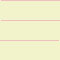 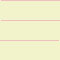 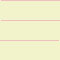 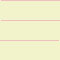 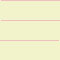 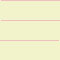 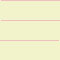 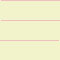 Step 6:  From the graphic organizer to the paper.
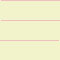 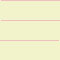 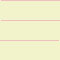 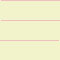 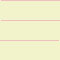 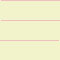 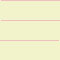 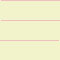 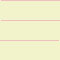 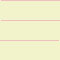 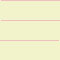 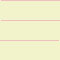 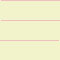 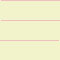 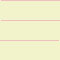 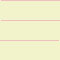 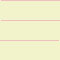 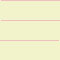 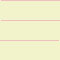 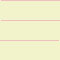 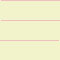 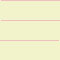 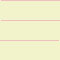 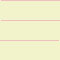 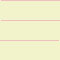 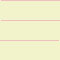 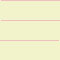 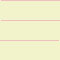 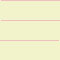 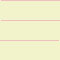 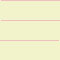 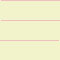 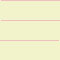 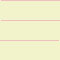 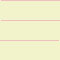 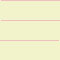 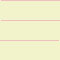 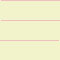 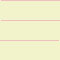 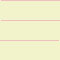 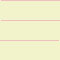 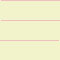 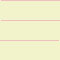 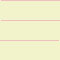 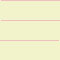 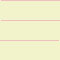 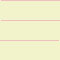 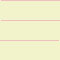 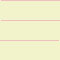 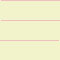 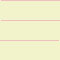 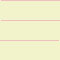 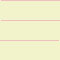 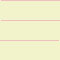 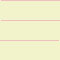 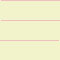 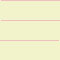 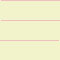 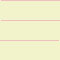 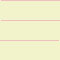 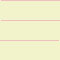 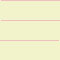 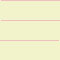 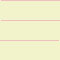 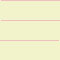 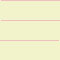 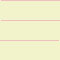 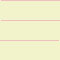 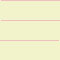 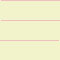 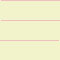 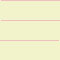 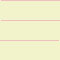 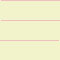 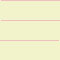 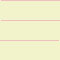 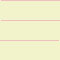 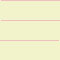 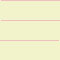 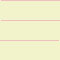 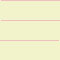 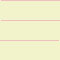 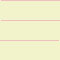 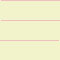 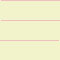 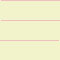 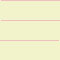 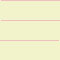 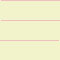 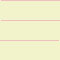 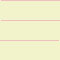 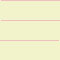 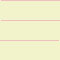 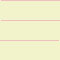 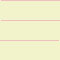 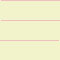 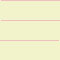 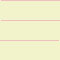 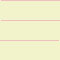 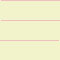 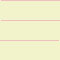 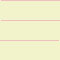 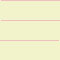 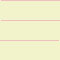 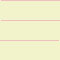 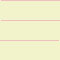 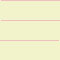 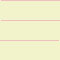 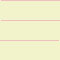 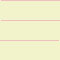 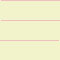 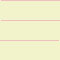 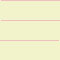 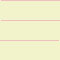 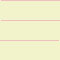 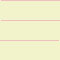 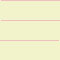 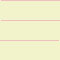 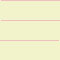 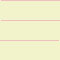 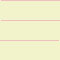 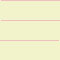 For example,
Moreover,
Example:  It encourages misbehavior by more students.
Why behave?


Join in fun
No control
Example:  It does not solve the problem.
Got away with it
Continues 

Knows punishment next time
The next time everyone will join in since they will receive the punishment anyway.
This student feels the teacher doesn’t have the nerve to deal with him individually.
In other 
words,
For these 
reasons,
It is unfair to punish the entire class for the misbehavior of one student.
Example: It creates angry feelings.
Resentful to misbehavior
Resentful to teacher
Negative attitude toward learning.
It is unfair to punish the entire class for the misbehavior of one student.  This method of classroom control doesn’t solve the problem.  It encourages misbehavior by students who might have been behaving properly.  It also creates feelings of anger toward classmates.
Students talk to each other 
about teachers, and no one 
wants to be in a teacher’s 
class who punishes in 
this way.
Next Paragraph
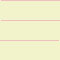 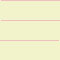 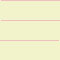 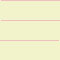 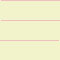 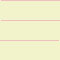 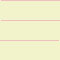 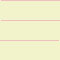 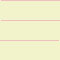 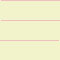 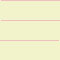 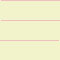 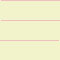 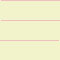 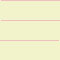 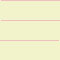 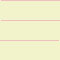 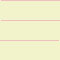 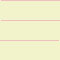 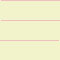 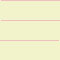 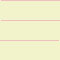 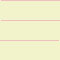 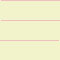 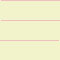 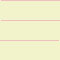 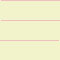 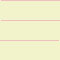 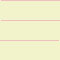 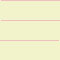 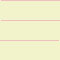 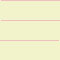 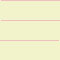 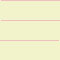 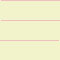 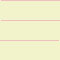 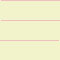 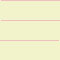 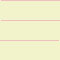 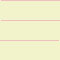 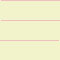 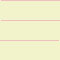 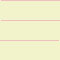 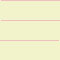 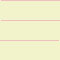 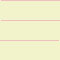 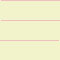 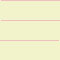 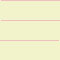 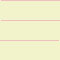 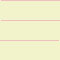 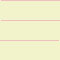 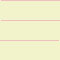 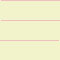 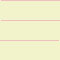 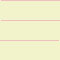 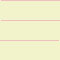 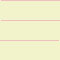 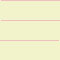 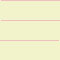 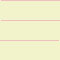 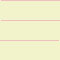 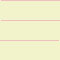 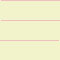 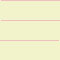 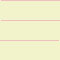 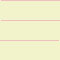 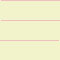 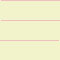 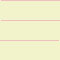 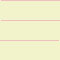 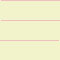 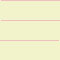 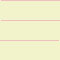 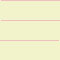 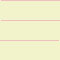 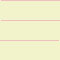 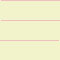 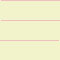 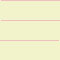 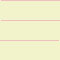 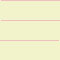 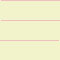 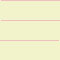 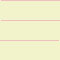 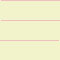 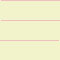 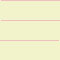 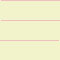 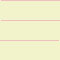 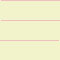 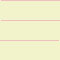 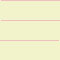 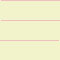 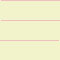 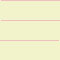 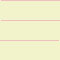 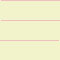 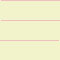 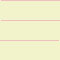 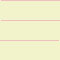 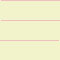 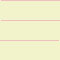 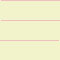 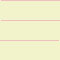 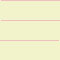 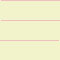 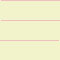 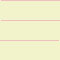 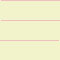 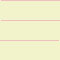 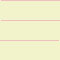 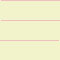 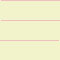 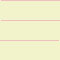 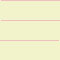 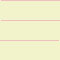 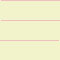 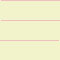 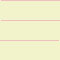 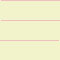 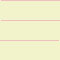 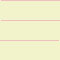 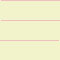 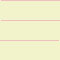 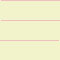 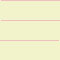 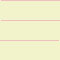 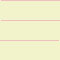 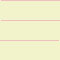 Step 6:  From the graphic organizer to the paper.
Next Paragraph
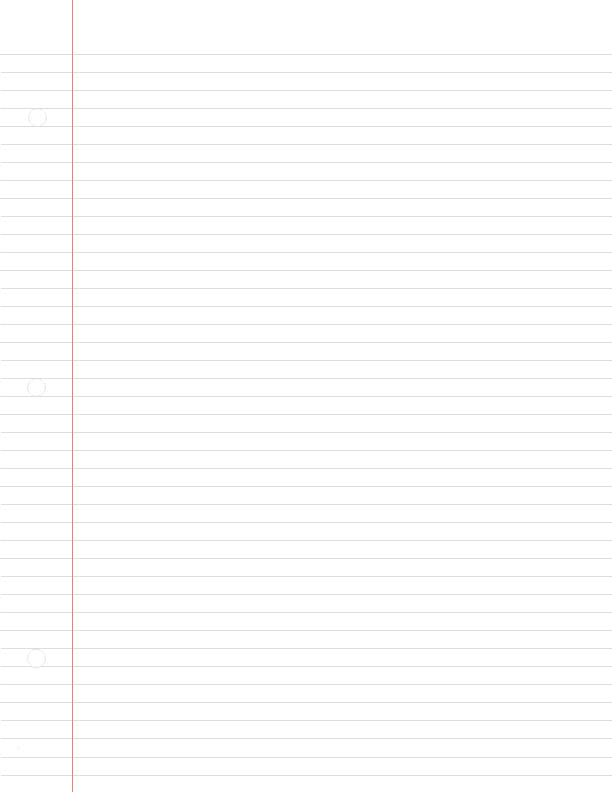 Moreover, it encourages misbehavior by more students.   They begin to ask themselves, why behave? Why not join in the fun? The next time everyone will join in since they received the punishment anyway. At this point the teacher has no control over the class.
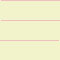 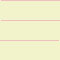 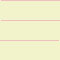 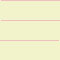 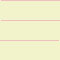 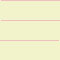 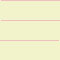 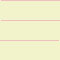 Step 6:  From the graphic organizer to the paper.
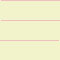 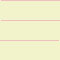 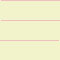 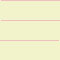 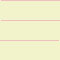 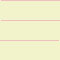 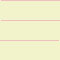 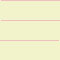 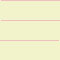 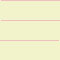 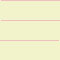 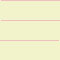 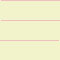 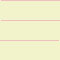 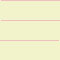 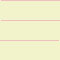 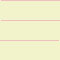 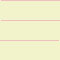 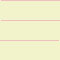 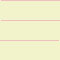 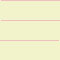 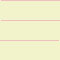 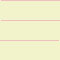 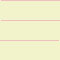 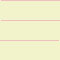 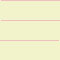 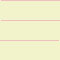 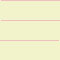 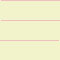 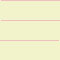 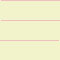 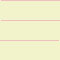 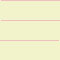 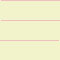 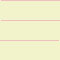 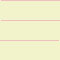 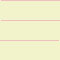 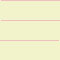 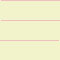 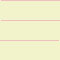 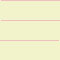 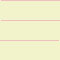 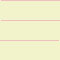 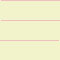 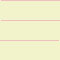 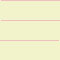 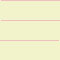 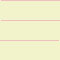 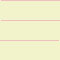 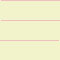 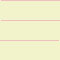 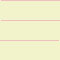 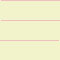 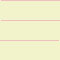 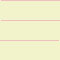 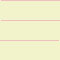 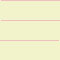 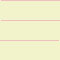 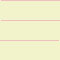 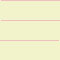 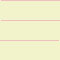 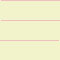 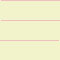 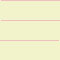 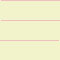 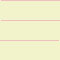 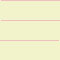 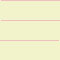 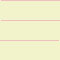 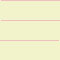 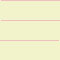 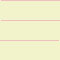 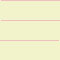 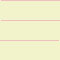 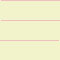 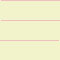 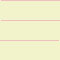 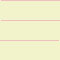 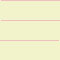 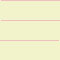 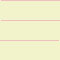 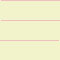 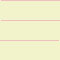 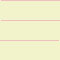 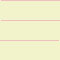 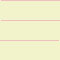 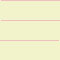 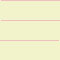 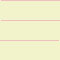 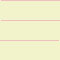 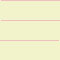 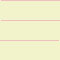 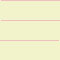 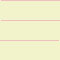 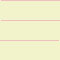 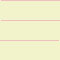 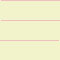 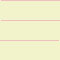 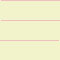 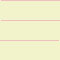 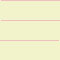 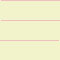 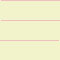 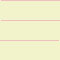 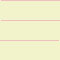 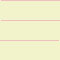 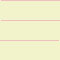 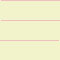 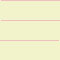 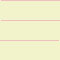 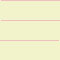 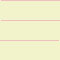 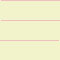 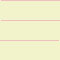 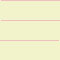 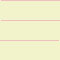 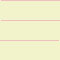 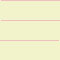 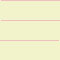 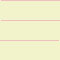 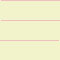 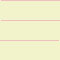 For example,
Moreover,
Example:  It encourages misbehavior by more students.
Why behave?


Join in fun
No control
Example:  It does not solve the problem.
Got away with it
Continues 

Knows punishment next time
The next time everyone will join in since they will receive the punishment anyway.
This student feels the teacher doesn’t have the nerve to deal with him individually.
In other 
words,
For these 
reasons,
It is unfair to punish the entire class for the misbehavior of one student.
Example: It creates angry feelings.
Resentful to misbehavior
Resentful to teacher
Negative attitude toward learning.
It is unfair to punish the entire class for the misbehavior of one student.  This method of classroom control doesn’t solve the problem.  It encourages misbehavior by students who might have been behaving properly.  It also creates feelings of anger toward classmates.
Students talk to each other 
about teachers, and no one 
wants to be in a teacher’s 
class who punishes in 
this way.
Next Paragraph
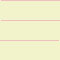 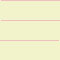 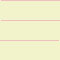 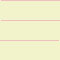 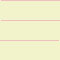 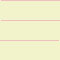 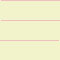 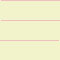 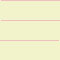 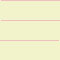 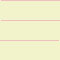 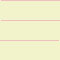 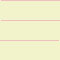 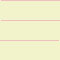 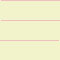 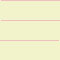 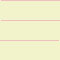 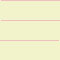 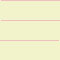 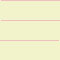 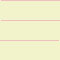 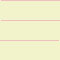 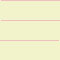 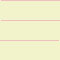 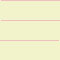 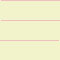 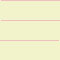 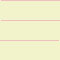 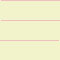 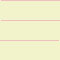 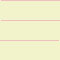 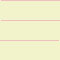 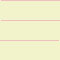 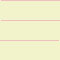 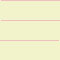 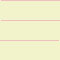 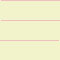 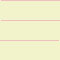 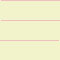 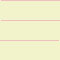 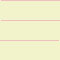 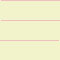 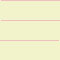 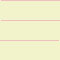 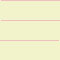 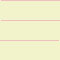 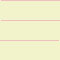 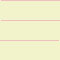 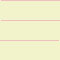 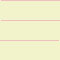 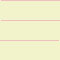 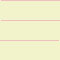 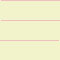 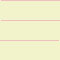 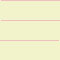 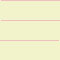 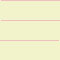 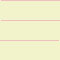 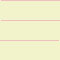 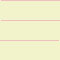 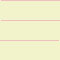 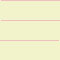 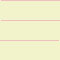 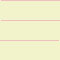 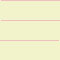 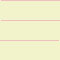 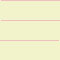 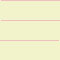 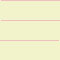 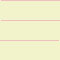 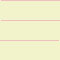 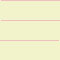 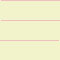 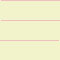 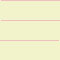 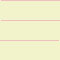 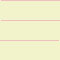 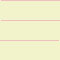 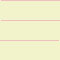 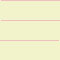 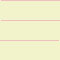 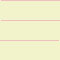 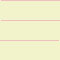 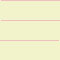 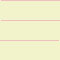 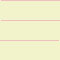 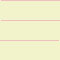 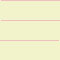 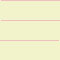 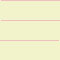 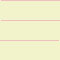 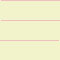 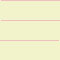 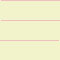 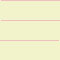 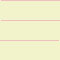 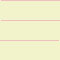 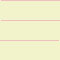 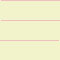 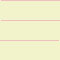 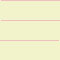 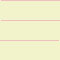 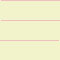 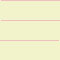 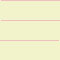 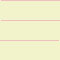 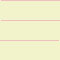 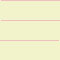 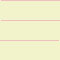 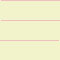 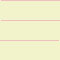 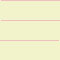 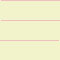 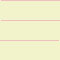 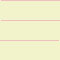 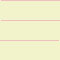 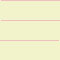 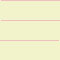 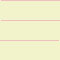 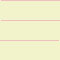 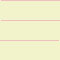 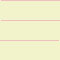 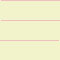 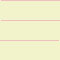 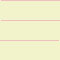 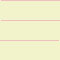 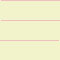 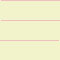 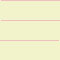 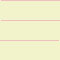 Step 6:  From the graphic organizer to the paper.
Next Paragraph
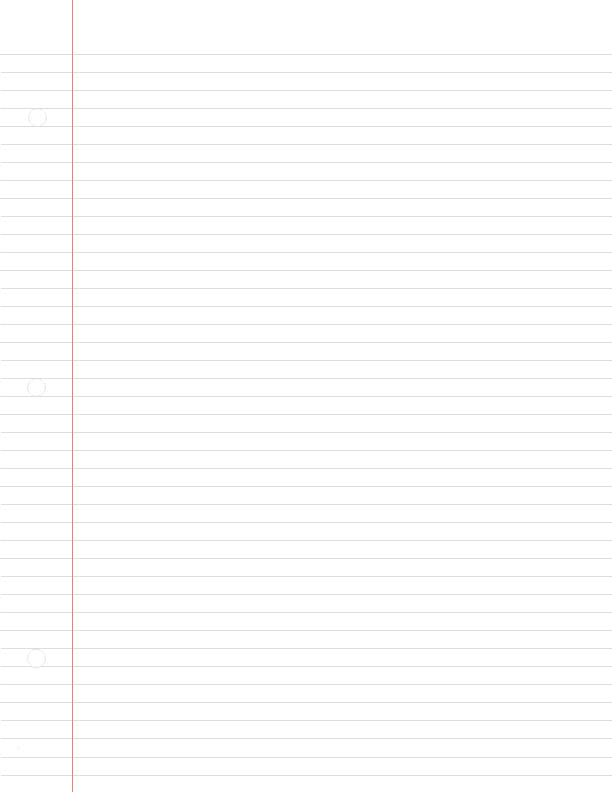 In other words, punishing the entire class creates angry feelings.  He class is resentful to the student who is misbehaving and causing them to be punished.  The class is also resentful to the teacher who should be in control of the situation.  All of this anger creates a negative attitude toward the class. Students talk to each other about teachers, and no one wants to be in a teacher’s class who punishes in this way.
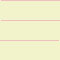 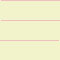 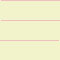 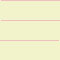 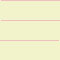 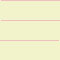 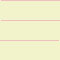 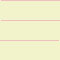 Step 6:  From the graphic organizer to the paper.
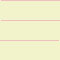 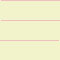 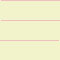 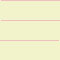 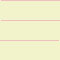 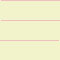 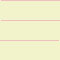 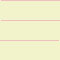 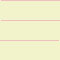 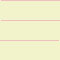 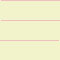 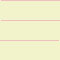 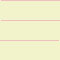 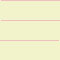 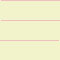 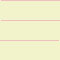 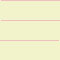 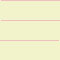 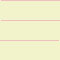 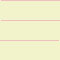 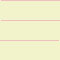 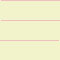 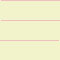 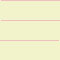 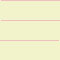 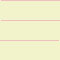 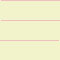 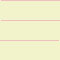 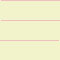 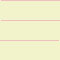 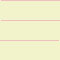 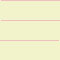 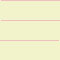 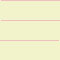 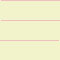 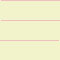 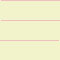 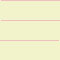 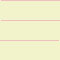 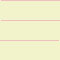 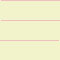 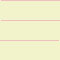 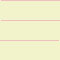 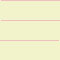 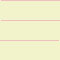 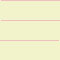 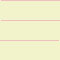 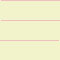 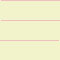 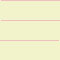 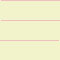 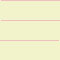 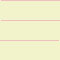 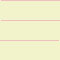 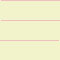 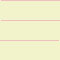 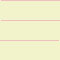 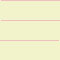 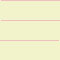 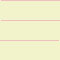 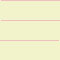 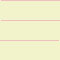 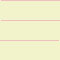 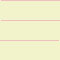 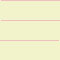 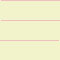 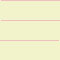 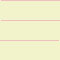 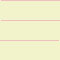 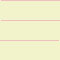 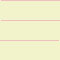 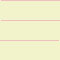 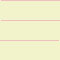 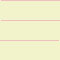 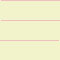 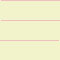 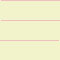 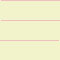 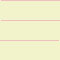 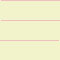 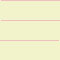 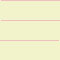 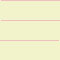 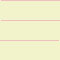 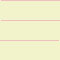 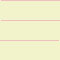 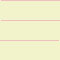 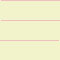 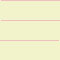 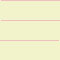 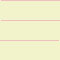 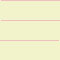 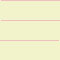 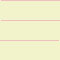 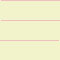 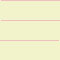 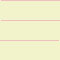 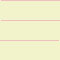 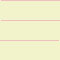 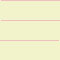 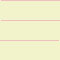 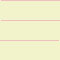 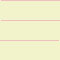 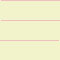 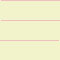 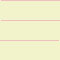 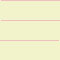 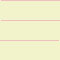 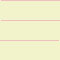 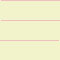 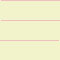 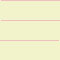 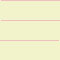 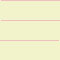 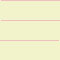 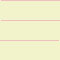 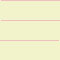 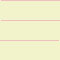 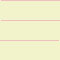 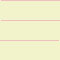 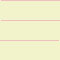 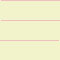 For example,
Moreover,
Example:  It encourages misbehavior by more students.
Why behave?


Join in fun
No control
Example:  It does not solve the problem.
Got away with it
Continues 

Knows punishment next time
The next time everyone will join in since they will receive the punishment anyway.
This student feels the teacher doesn’t have the nerve to deal with him individually.
In other 
words,
For these 
reasons,
It is unfair to punish the entire class for the misbehavior of one student.
Example: It creates angry feelings.
Resentful to misbehavior
Resentful to teacher
Negative attitude toward learning.
It is unfair to punish the entire class for the misbehavior of one student.  This method of classroom control doesn’t solve the problem.  It encourages misbehavior by students who might have been behaving properly.  It also creates feelings of anger toward classmates.
Students talk to each other 
about teachers, and no one 
wants to be in a teacher’s 
class who punishes in 
this way.
Summary 
Paragraph
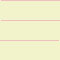 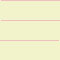 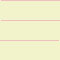 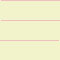 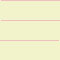 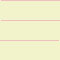 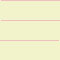 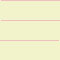 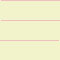 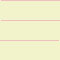 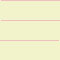 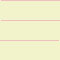 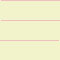 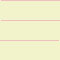 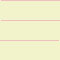 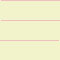 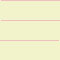 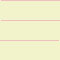 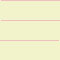 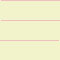 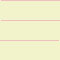 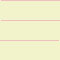 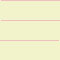 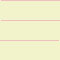 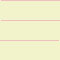 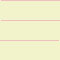 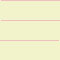 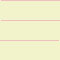 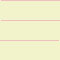 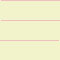 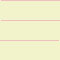 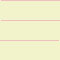 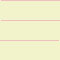 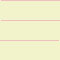 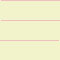 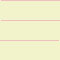 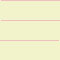 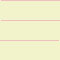 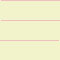 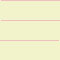 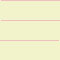 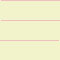 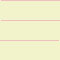 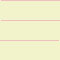 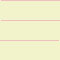 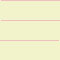 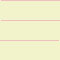 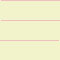 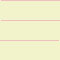 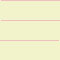 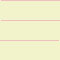 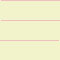 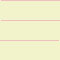 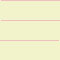 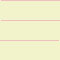 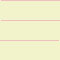 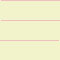 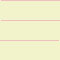 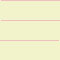 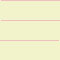 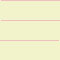 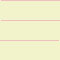 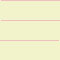 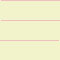 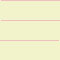 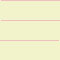 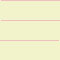 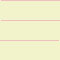 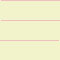 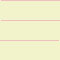 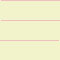 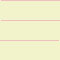 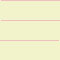 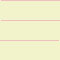 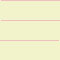 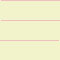 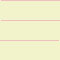 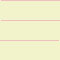 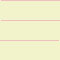 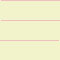 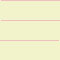 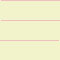 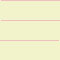 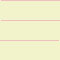 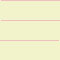 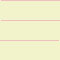 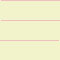 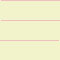 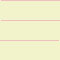 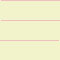 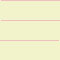 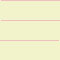 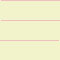 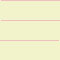 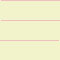 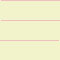 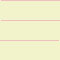 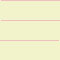 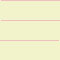 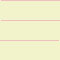 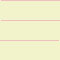 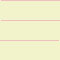 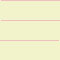 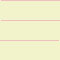 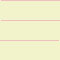 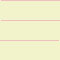 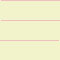 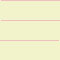 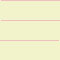 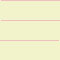 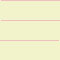 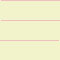 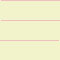 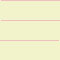 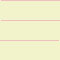 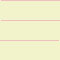 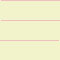 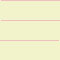 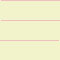 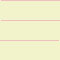 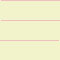 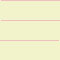 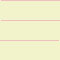 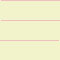 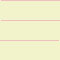 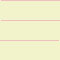 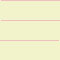 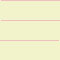 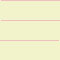 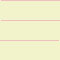 Step 6:  From the graphic organizer to the paper.
Summary
 Paragraph
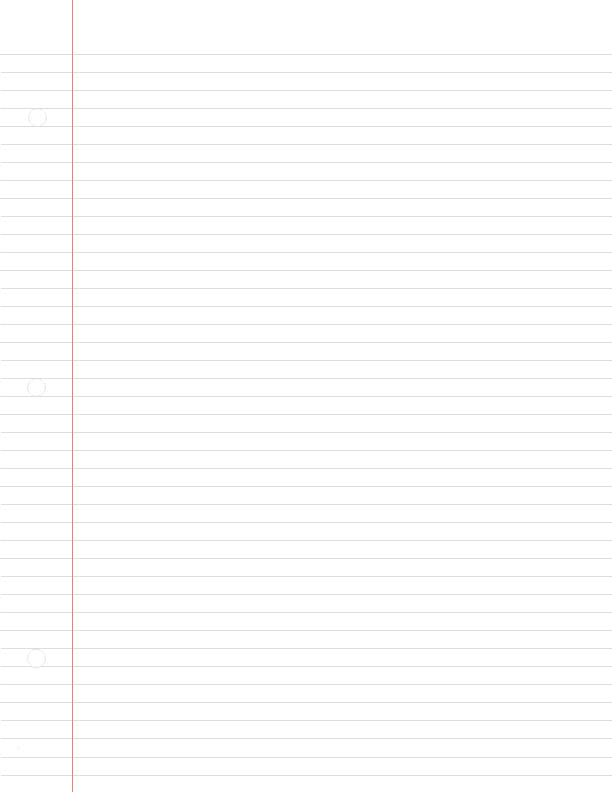 For these reasons, it is unfair to punish the entire class for the misbehavior of one student.  This method of classroom control doesn’t solve the problem.  It encourages misbehavior by students who might have been behaving properly.  It also creates feelings of anger toward classmates.  Teachers who use this type of class control should remember the old saying, “the punishment should fit the crime. “
Ending PUNCH
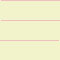 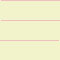 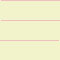 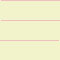 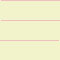 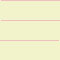 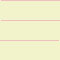 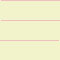 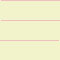 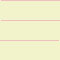 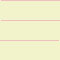 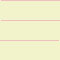 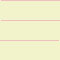 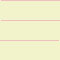 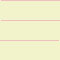 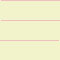 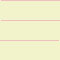 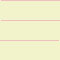 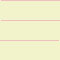 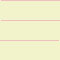 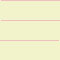 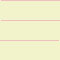 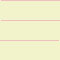 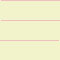 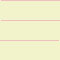 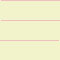 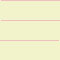 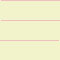 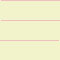 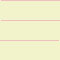 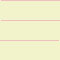 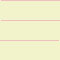 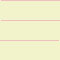 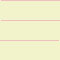 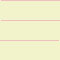 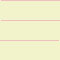 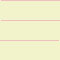 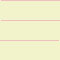 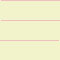 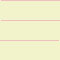 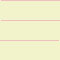 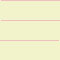 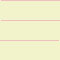 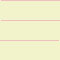 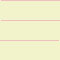 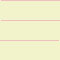 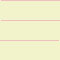 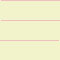 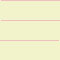 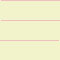 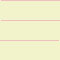 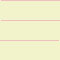 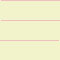 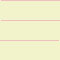 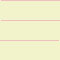 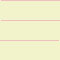 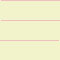 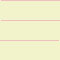 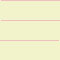 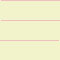 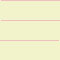 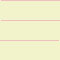 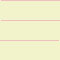 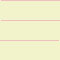 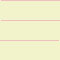 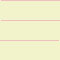 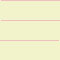 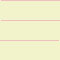 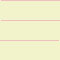 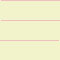 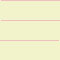 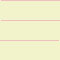 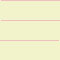 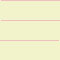 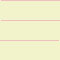 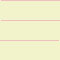 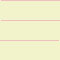 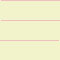 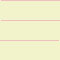 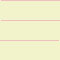 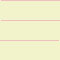 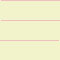 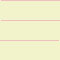 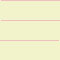 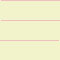 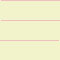 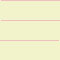 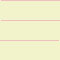 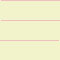 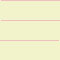 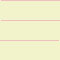 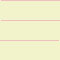 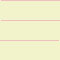 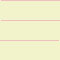 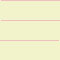 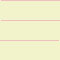 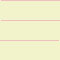 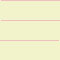 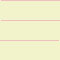 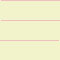 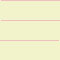 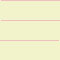 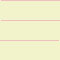 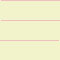 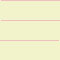 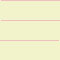 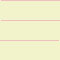 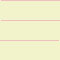 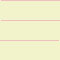 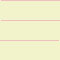 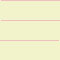 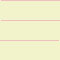 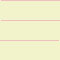 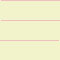 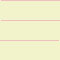 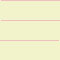 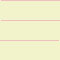 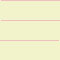 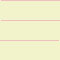 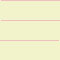 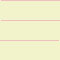 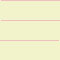 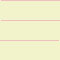 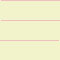 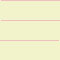 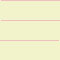 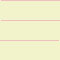 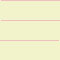 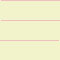 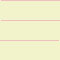 Step 7:  Vocabulary
Review your paragraphs.  
Can you add adjectives 
(describing words) 
and interesting adverbs 
(describing action words)?
ADJECTIVES
ADVERBS
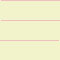 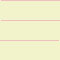 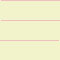 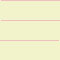 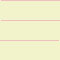 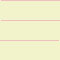 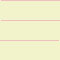 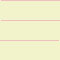 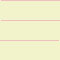 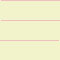 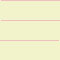 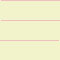 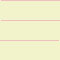 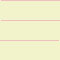 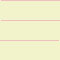 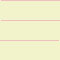 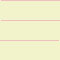 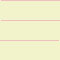 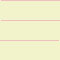 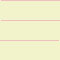 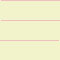 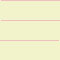 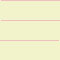 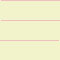 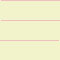 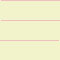 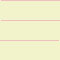 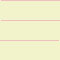 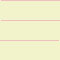 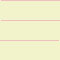 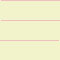 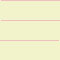 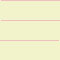 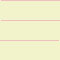 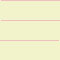 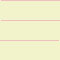 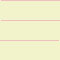 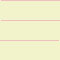 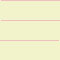 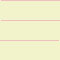 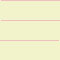 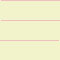 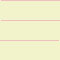 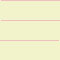 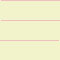 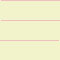 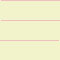 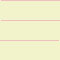 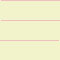 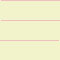 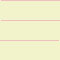 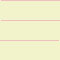 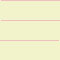 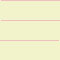 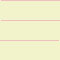 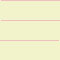 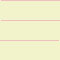 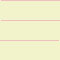 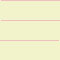 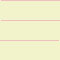 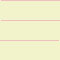 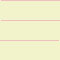 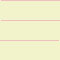 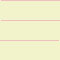 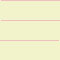 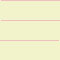 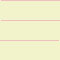 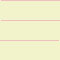 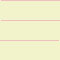 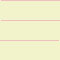 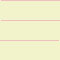 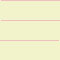 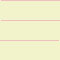 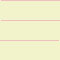 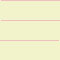 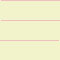 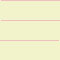 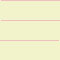 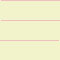 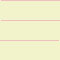 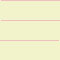 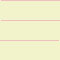 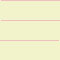 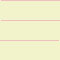 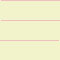 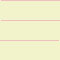 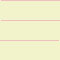 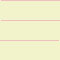 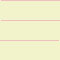 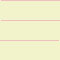 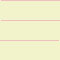 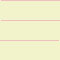 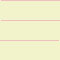 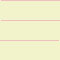 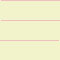 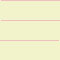 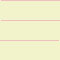 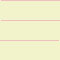 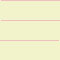 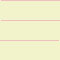 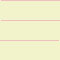 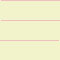 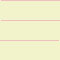 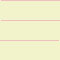 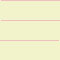 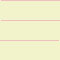 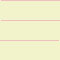 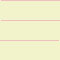 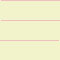 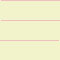 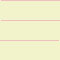 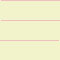 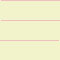 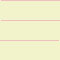 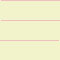 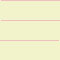 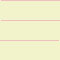 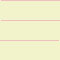 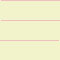 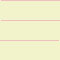 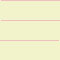 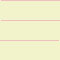 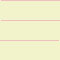 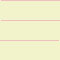 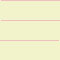 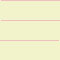 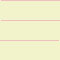 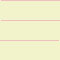 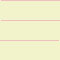 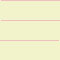 Step 7:  Vocabulary
BEFORE:
It creates angry feelings.
AFTER:
It creates hostility, frustration, 
and angry feelings.
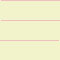 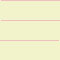 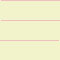 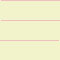 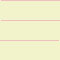 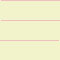 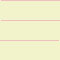 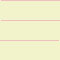 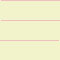 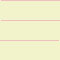 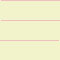 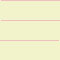 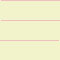 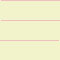 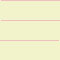 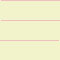 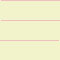 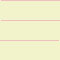 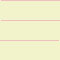 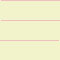 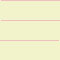 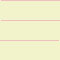 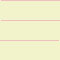 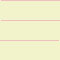 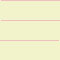 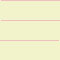 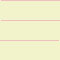 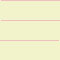 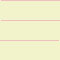 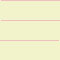 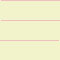 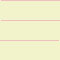 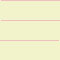 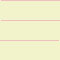 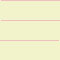 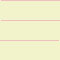 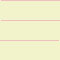 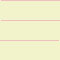 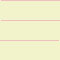 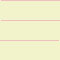 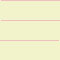 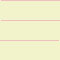 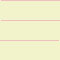 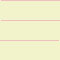 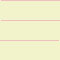 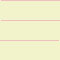 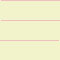 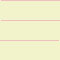 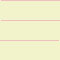 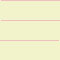 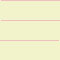 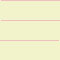 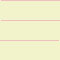 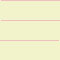 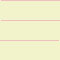 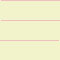 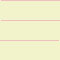 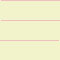 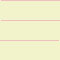 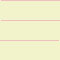 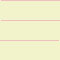 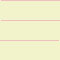 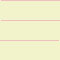 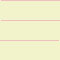 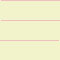 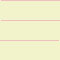 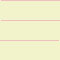 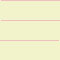 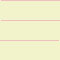 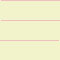 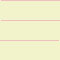 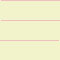 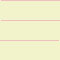 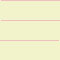 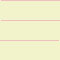 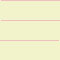 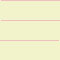 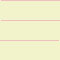 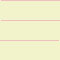 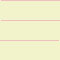 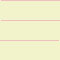 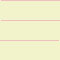 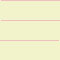 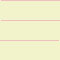 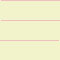 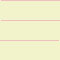 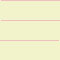 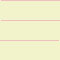 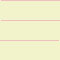 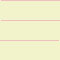 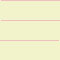 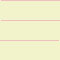 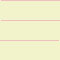 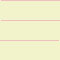 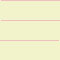 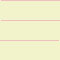 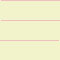 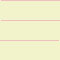 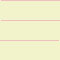 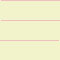 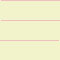 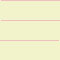 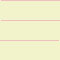 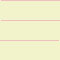 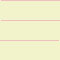 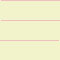 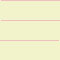 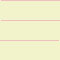 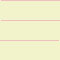 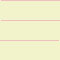 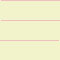 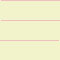 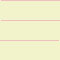 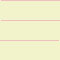 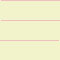 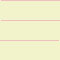 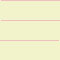 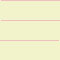 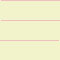 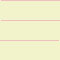 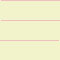 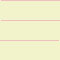 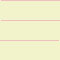 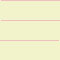 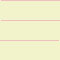 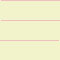 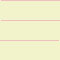 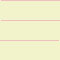 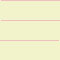 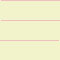 Step 7:  Vocabulary
BEFORE:
It is unfair to punish the 
entire class for the 
misbehavior of one student.
AFTER:
It is improper to punish the 
entire class for the 
misbehavior of one student.
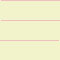 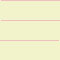 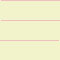 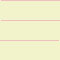 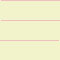 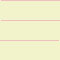 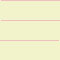 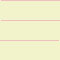 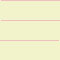 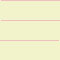 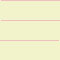 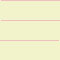 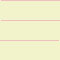 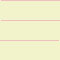 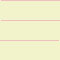 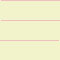 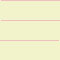 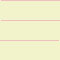 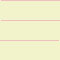 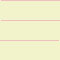 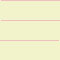 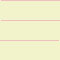 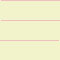 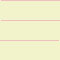 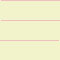 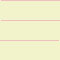 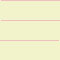 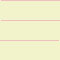 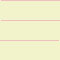 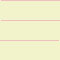 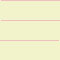 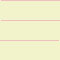 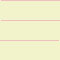 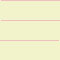 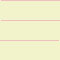 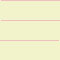 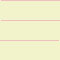 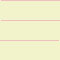 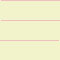 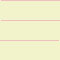 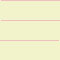 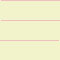 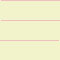 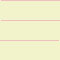 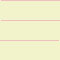 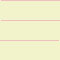 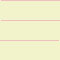 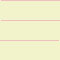 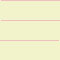 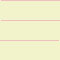 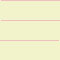 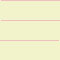 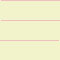 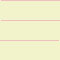 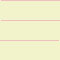 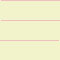 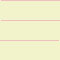 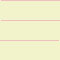 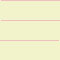 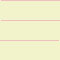 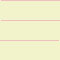 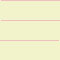 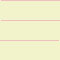 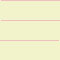 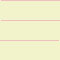 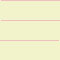 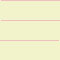 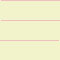 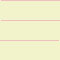 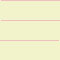 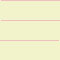 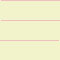 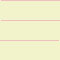 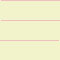 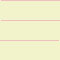 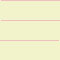 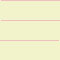 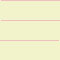 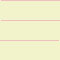 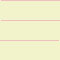 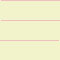 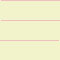 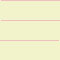 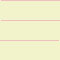 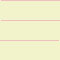 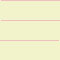 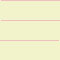 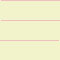 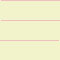 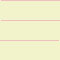 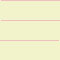 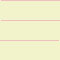 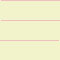 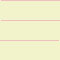 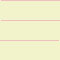 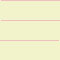 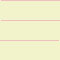 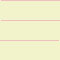 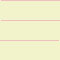 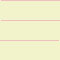 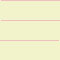 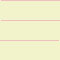 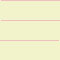 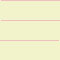 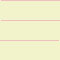 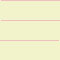 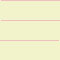 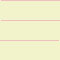 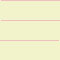 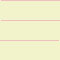 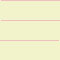 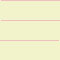 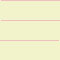 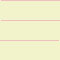 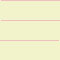 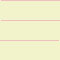 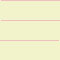 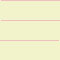 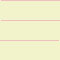 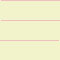 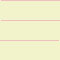 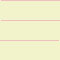 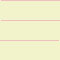 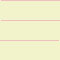 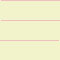 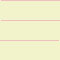 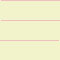 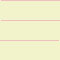 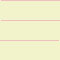 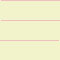 Step 7:  Vocabulary
Remember:  The more sophisticated vocabulary you use…the higher your score.
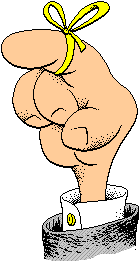 bad
dreadful
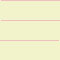 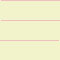 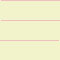 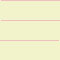 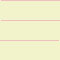 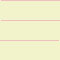 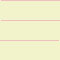 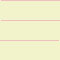 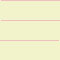 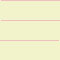 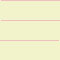 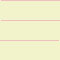 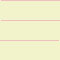 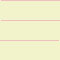 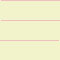 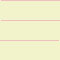 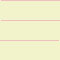 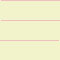 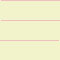 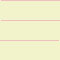 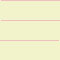 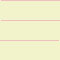 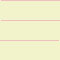 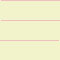 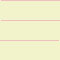 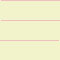 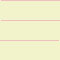 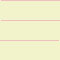 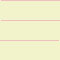 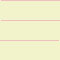 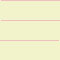 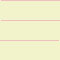 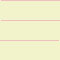 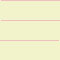 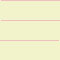 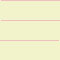 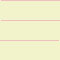 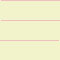 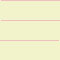 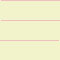 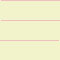 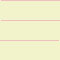 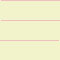 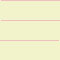 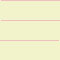 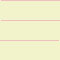 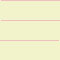 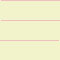 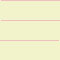 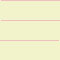 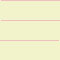 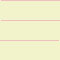 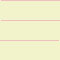 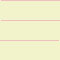 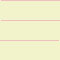 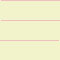 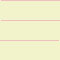 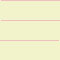 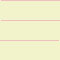 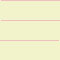 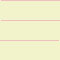 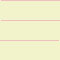 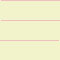 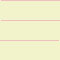 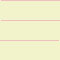 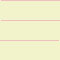 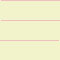 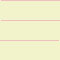 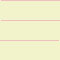 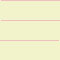 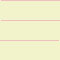 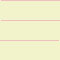 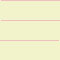 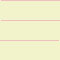 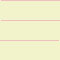 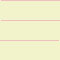 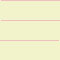 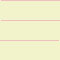 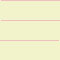 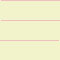 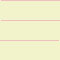 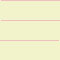 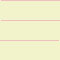 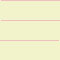 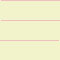 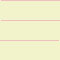 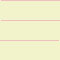 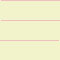 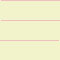 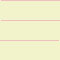 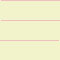 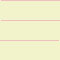 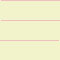 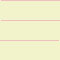 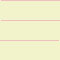 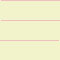 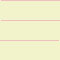 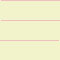 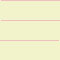 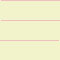 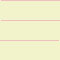 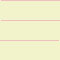 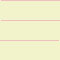 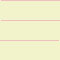 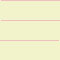 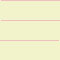 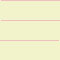 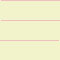 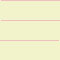 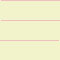 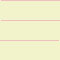 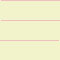 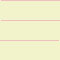 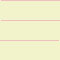 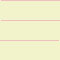 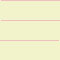 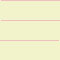 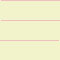 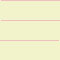 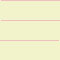 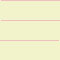 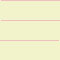 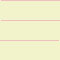 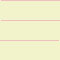 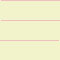 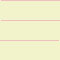 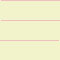 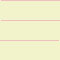 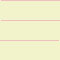 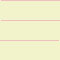 Step 8:  Visual Expression
Use metaphors and similes to give your essay more visual expression.
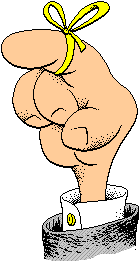 At this point the teacher has no control over the class.
At this point the teacher has no more control over the class than a blind race car driver would in a NASCAR race.
Step 9:  Reread Your Work
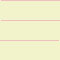 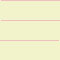 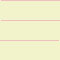 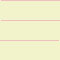 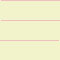 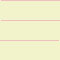 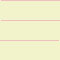 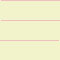 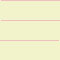 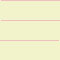 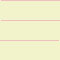 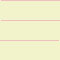 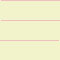 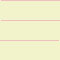 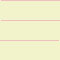 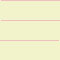 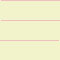 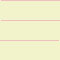 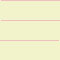 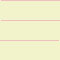 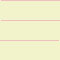 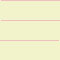 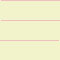 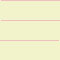 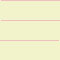 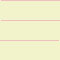 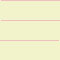 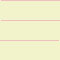 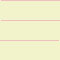 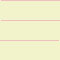 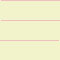 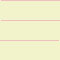 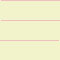 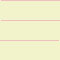 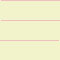 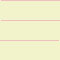 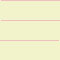 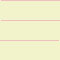 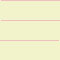 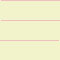 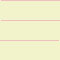 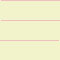 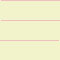 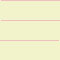 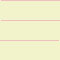 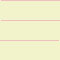 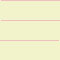 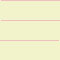 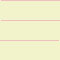 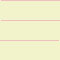 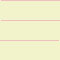 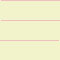 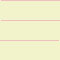 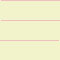 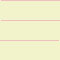 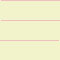 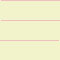 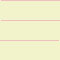 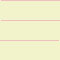 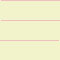 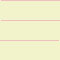 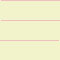 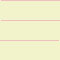 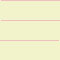 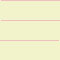 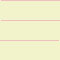 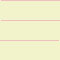 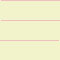 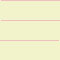 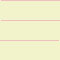 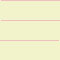 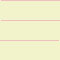 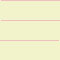 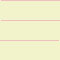 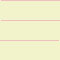 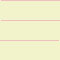 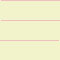 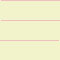 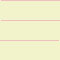 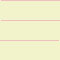 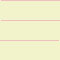 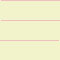 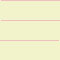 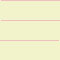 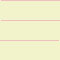 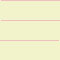 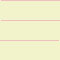 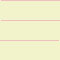 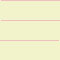 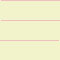 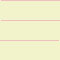 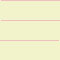 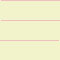 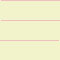 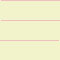 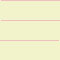 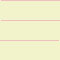 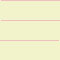 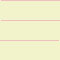 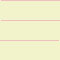 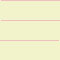 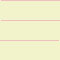 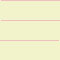 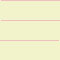 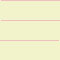 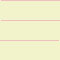 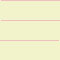 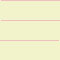 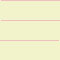 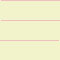 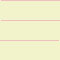 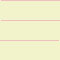 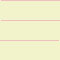 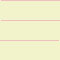 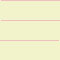 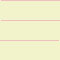 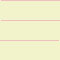 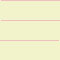 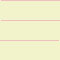 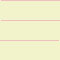 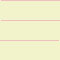 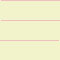 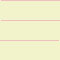 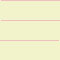 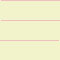 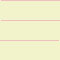 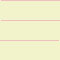 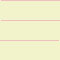 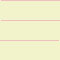 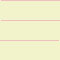 REREAD your work to make sure you have:
Taken a stand and stay on the topic
Given your reasons in the introductory paragraph
Have paragraphs that support each reason
Elaborate on a reason in each paragraph
Have a summary paragraph that restates your reasons
Begin each paragraph with a transition word
Include sophisticated vocabulary:  adjectives, adverbs, similes, and metaphors
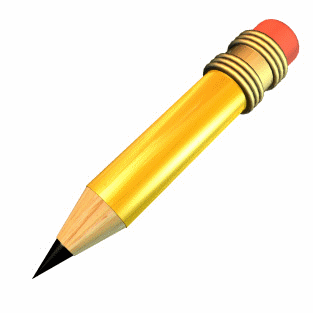